“以赛促学、以赛促教、以赛促改”的《民航服务英语口语》教学模式
汇报人：国际交流系   李少伟
一、课程基本情况
《民航服务英语口语》是空中乘务、表演艺术（航空服务方向）的专业核心课程，
该课程128学时，8学分，分四个学期完成
教学内容包括：
订票
办理值机手续
行李托运、安全检查
航前准备、航后工作
餐饮服务、特殊旅客服务
飞机延误、飞机转航、行李丢失和查询
危险品的处置、海关申报、行李认领等涵盖了民航服务和地面服务的主要领域和环节。
学习的目的
旨在使学生模拟实际工作情景中，练习并掌握民航服务英语口语的各种表达，通过语言大量实践，达到民航地面和空中服务各个岗位中，准确、熟练地运用英语进行交流的目的。
二、课程的设计思路
专业知识技能传授与价值观教育协同作用
1
锤炼强烈的责任感和服务意识
2
夯实空乘专业技能、培养工匠精神
3
比赛贯穿教学年、任务驱动教学为主要教学手段
4
将社会主义价值观内化为学生的自觉行动、培养优秀民航人
锤炼“中国机长”精神，培养学生爱国、敬业、任劳任怨、无私奉献的担当精神。
空中乘务是国际窗口，融合思政的民航服务英语口语，培养学生诚信、友善。
将英语口语的运用与培养学生思想道德情操融为一体
三、教学典型案例
1、 Unit15 Emergency Procedure(紧急救援步骤)：课程口语交流内容是飞机在着火、释压等情况的操作步骤。引入《中国机长》电影中精彩视频片段，讲述真实案例，2018年5月14日的川航事件，3U8633航班在驾驶室玻璃破裂，驾驶设备失控情况的的神操作，机长刘传面对险情健沉着冷静，在全体空乘人员的全力配合下，飞机平安降落，乘客得救。
2、用任务驱动教学法，就该问题展开讨论与反思，如果你是乘务员在这架飞机上，会怎么做？思考3-5分钟，自己组织语言，踊跃举手，老师对学生答案加以点评，并根据回答问题的流利度和口语水平适当给与平时成绩。
对课堂内容加以实践
地点：航空实训中心模拟舱
任务驱动：
1、学生演示在释压和着火情况下如何操作和逃生
2、用英语对话的形式表演出来
3、借助第三方录出教学视频，并根据视频表演情况和口语表达程度给出一次平时成绩。
四、以赛促学、以赛促教、以赛促改民航服务英语口语课堂教学模式
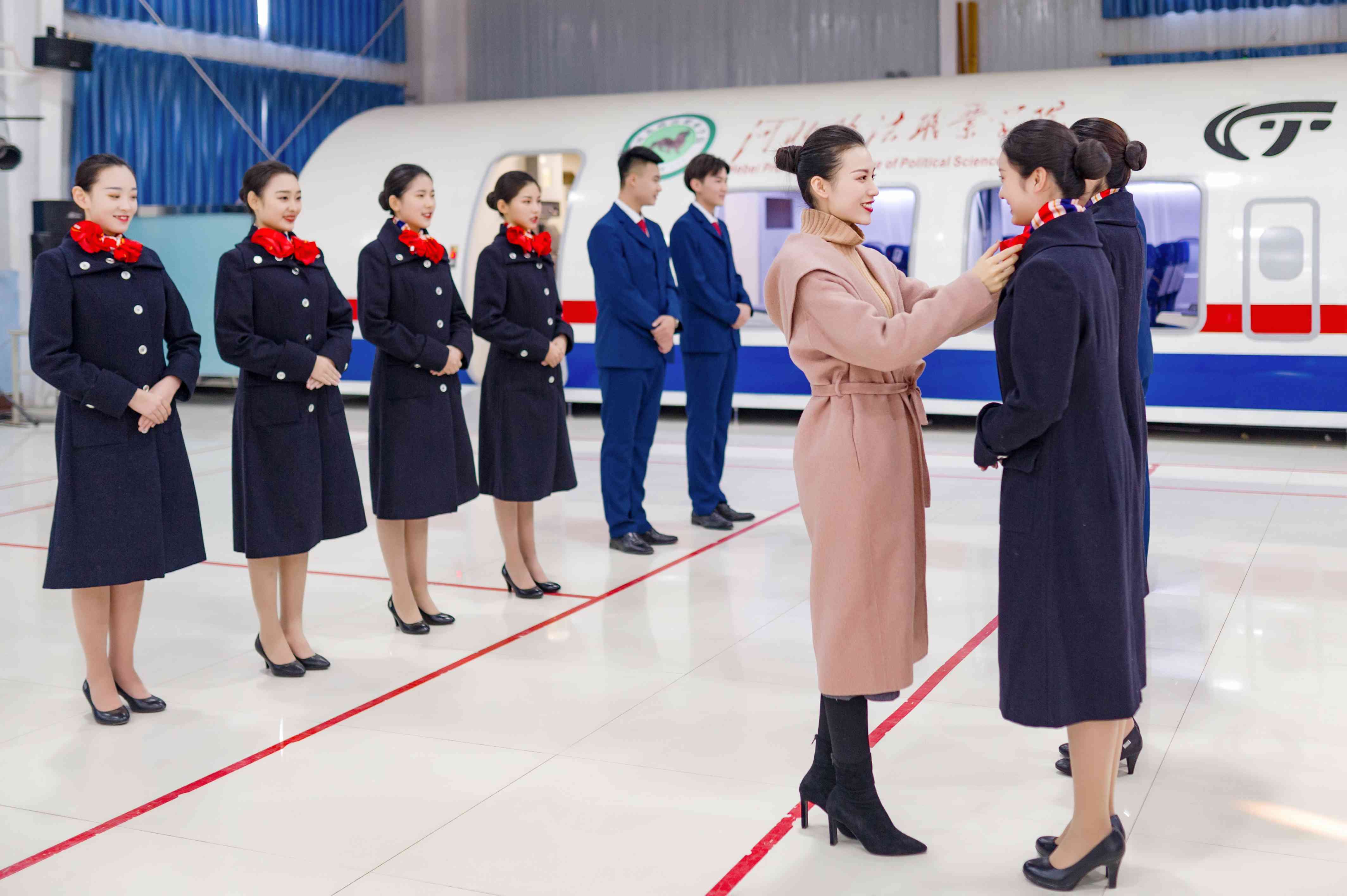 进模拟餐实操前的准备
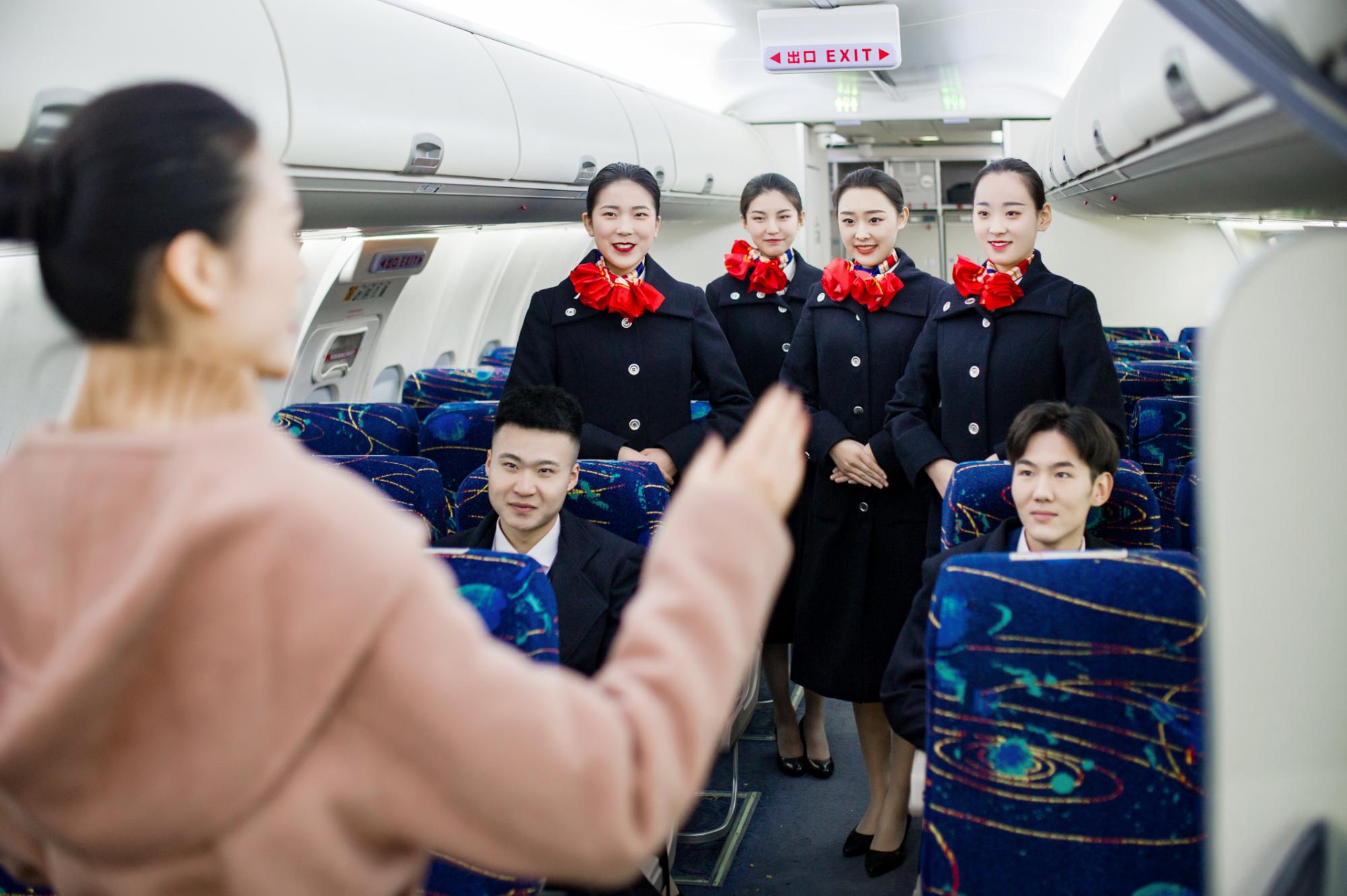 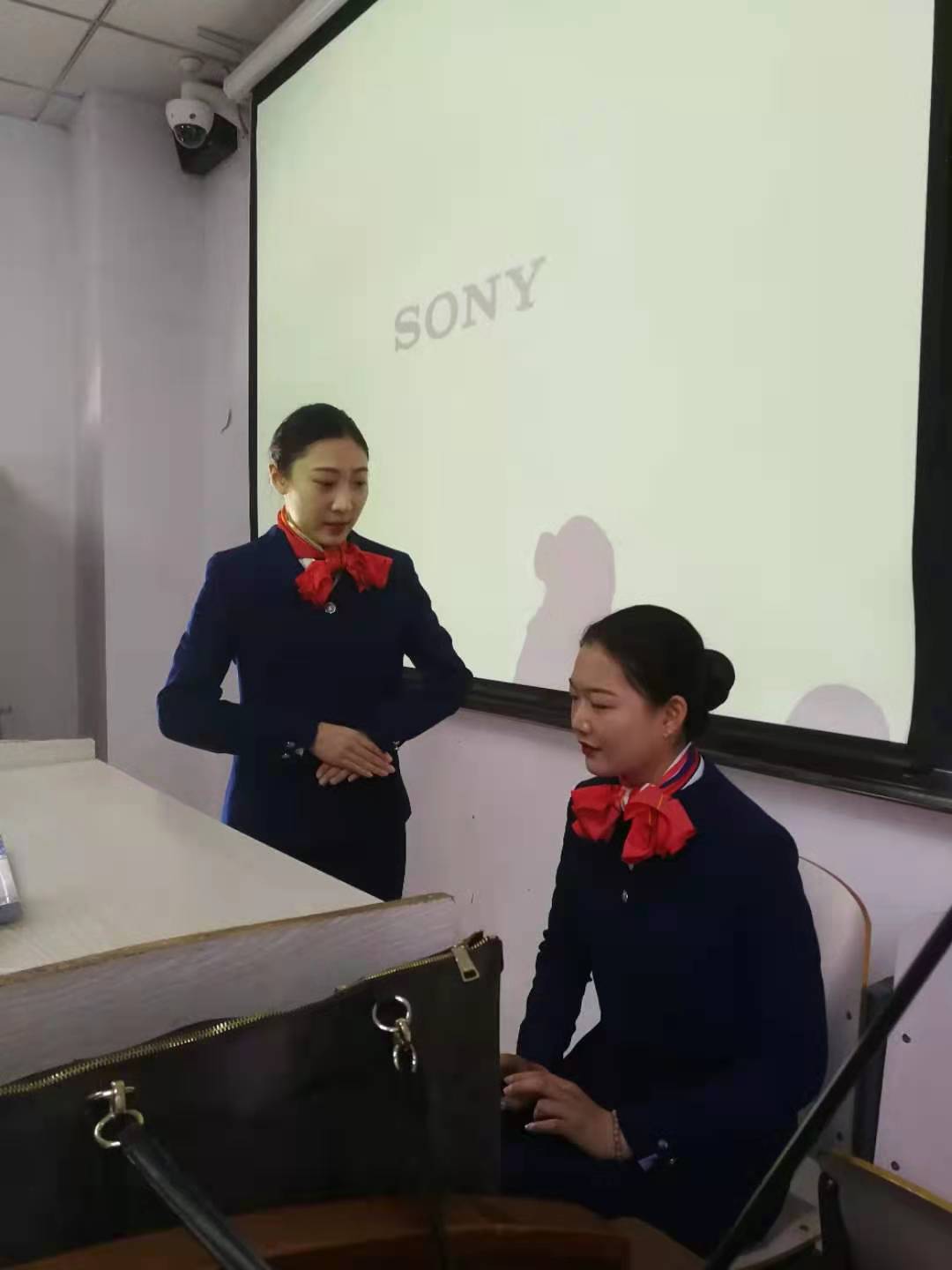 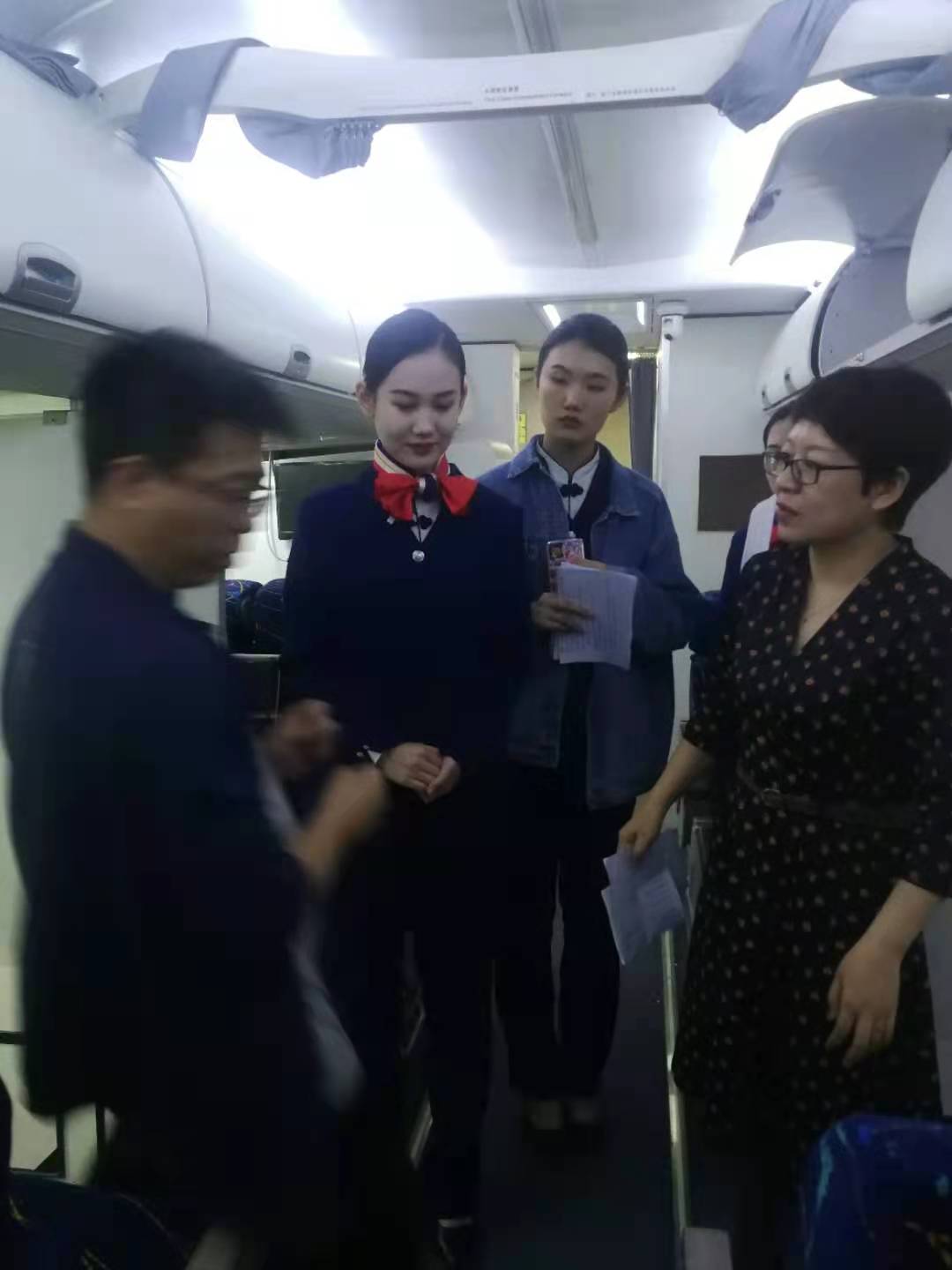 课堂上模拟各种客舱的场景
最真实的课堂，最高效的教学效果
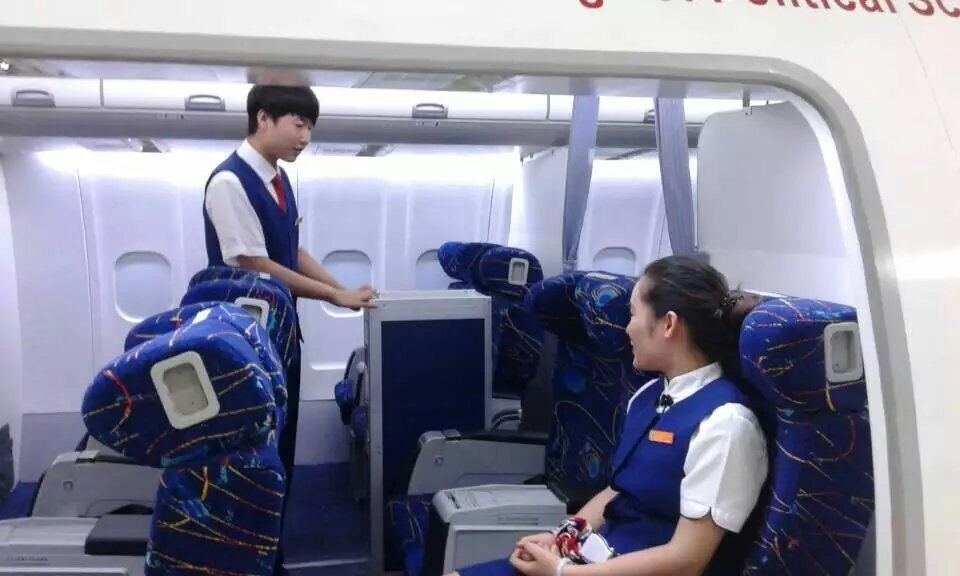 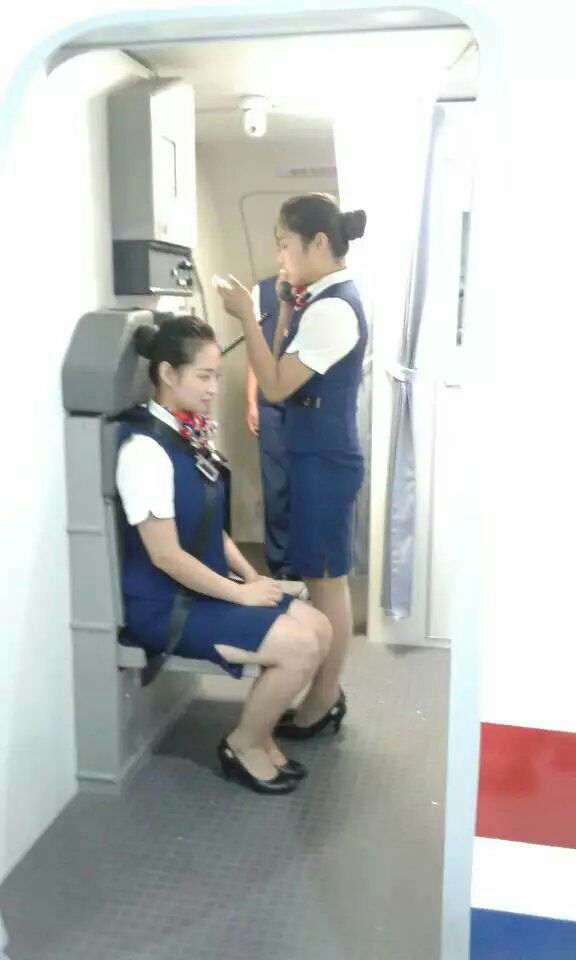 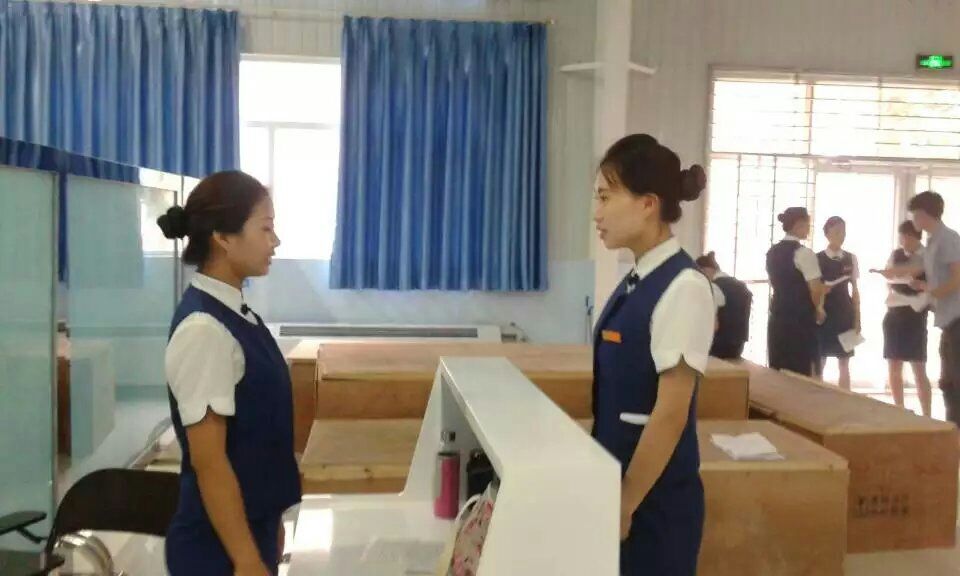 根据对话内容，办理值机手续
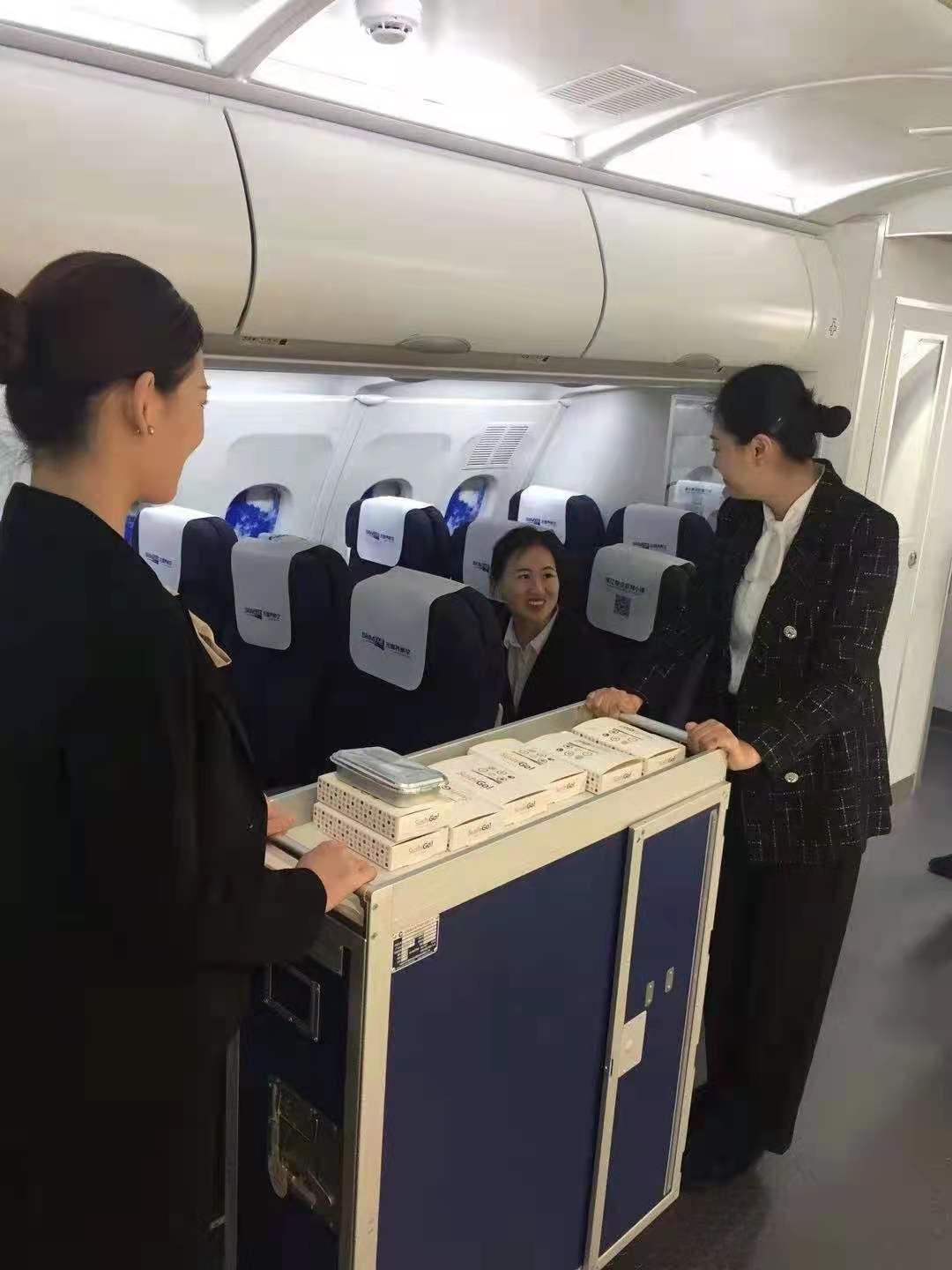 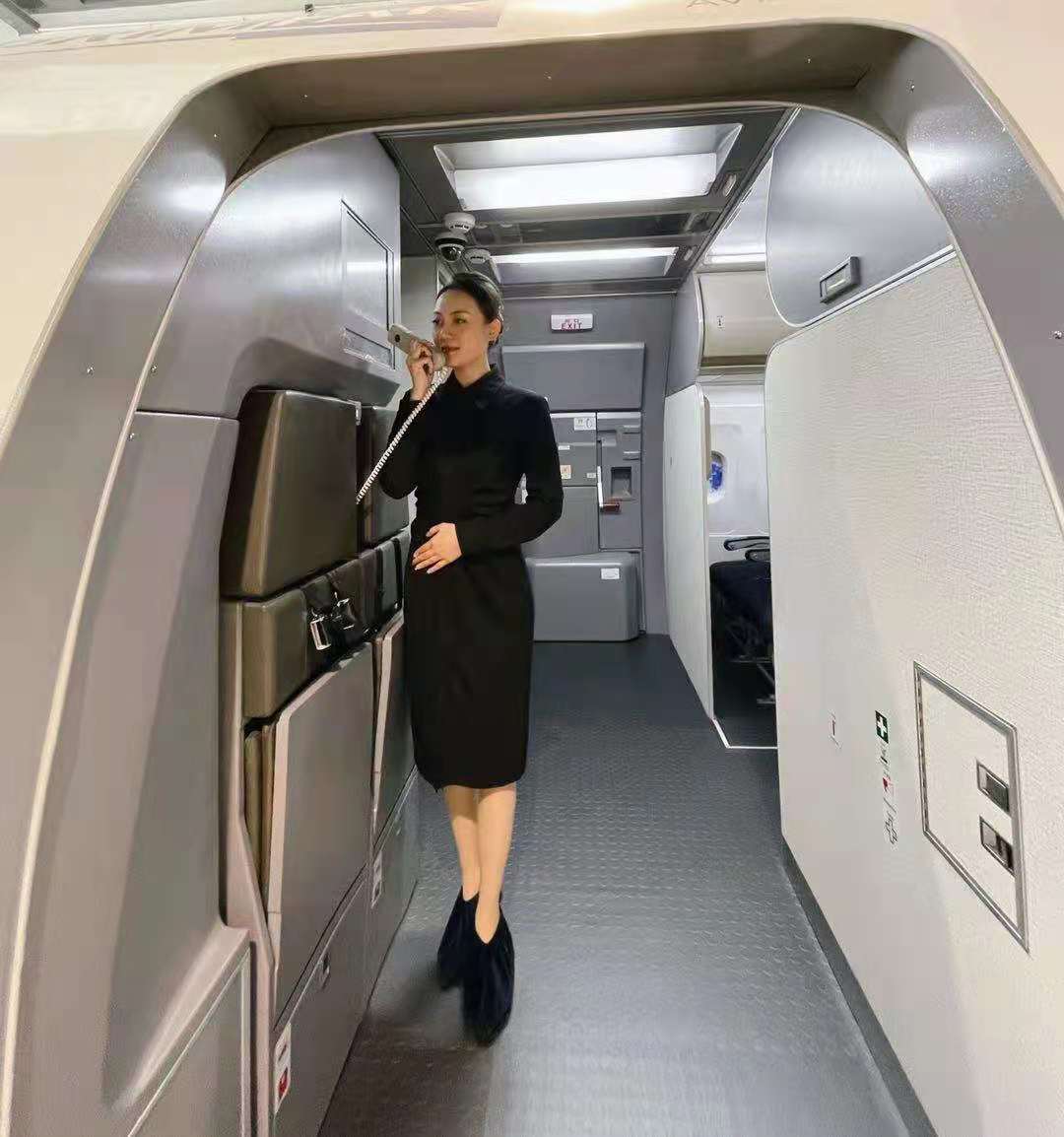 用英语餐饮服务的同学们
用双语播报的学生
1
人才培养计划引入“1+X证书”制度，鼓励学生考“安全检查证书”、1+X空中乘务员等级证书等
校企共建共享课程，合作开发11本特色教材
专业带头人教师率先考取了相关证书
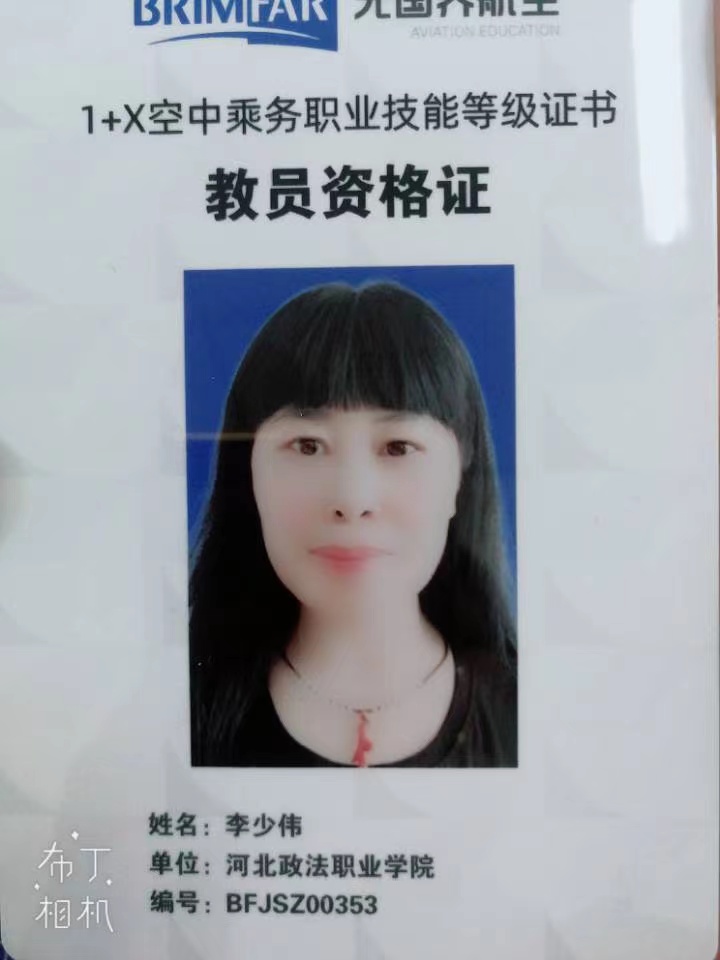 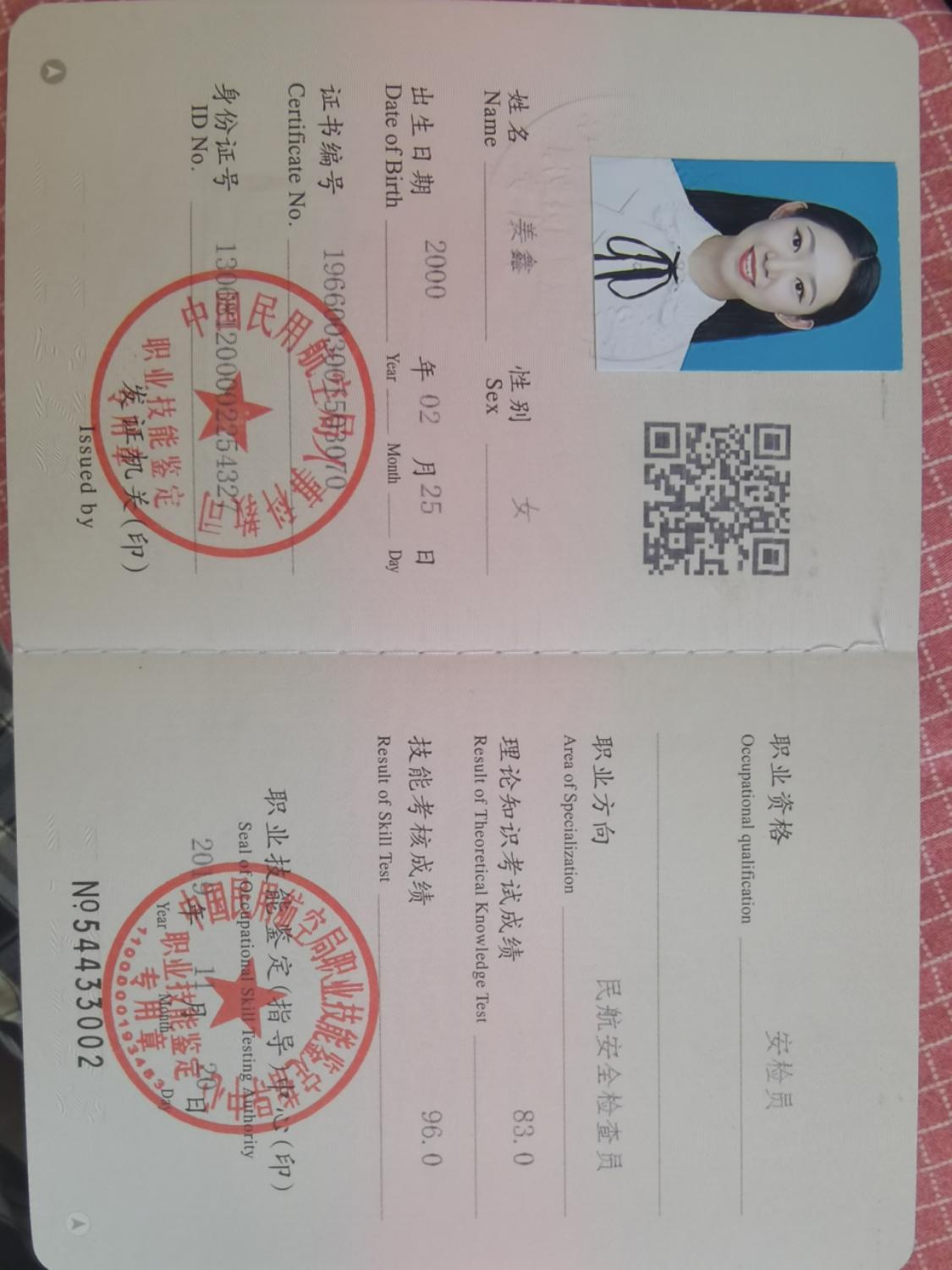 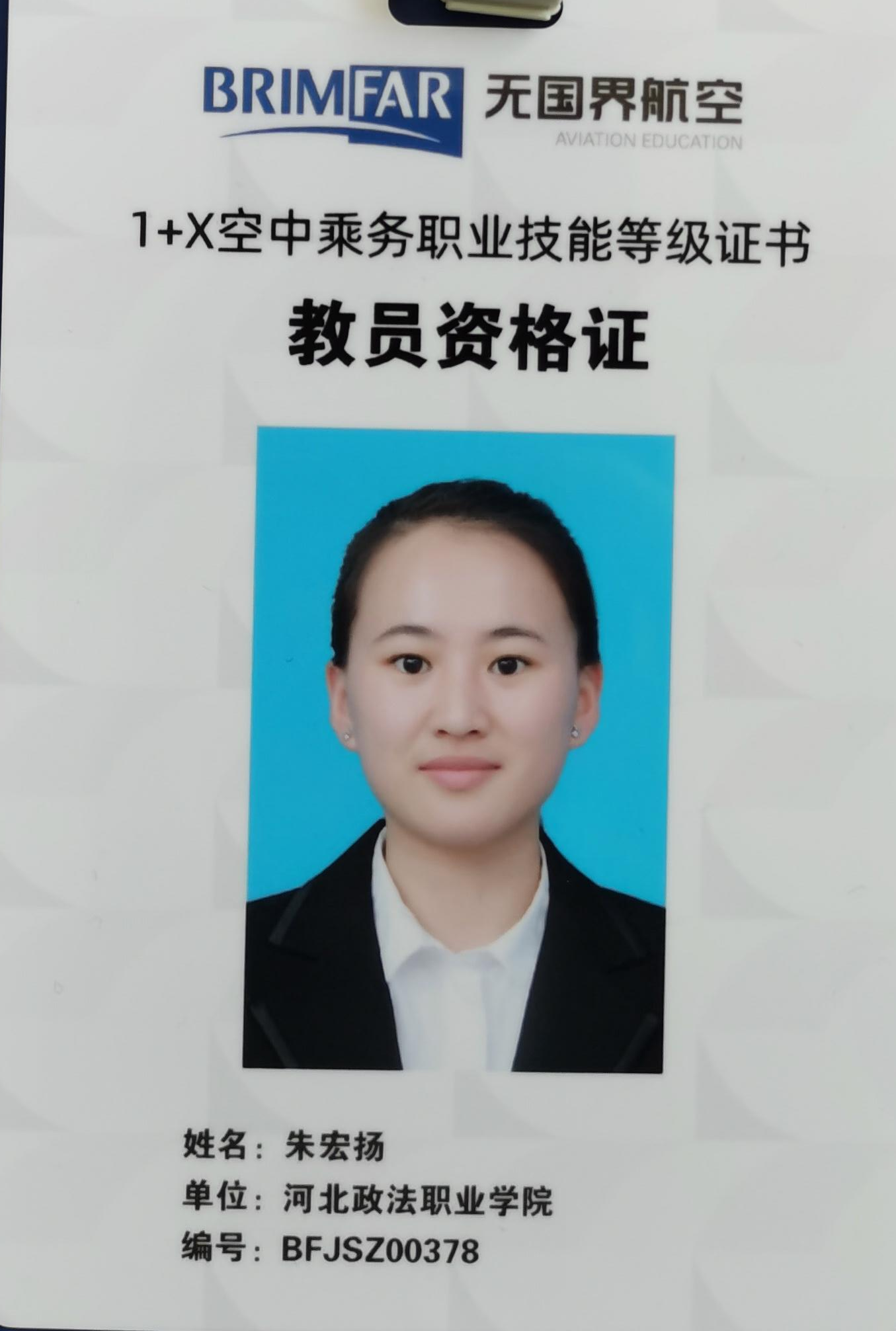 实训室，为同学提供了很好的实践条件
实训室配置优
航空实训中心建筑面积1200平方米，设备总价值超过710万元
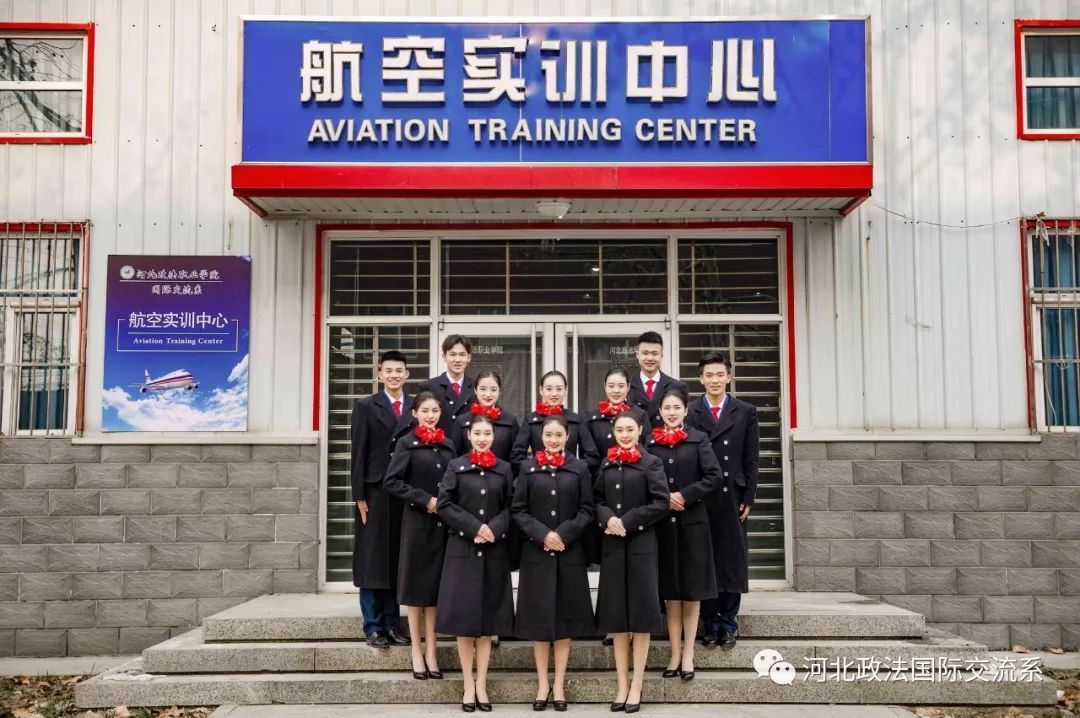 校内实训效果显著
实训室配置优
航空模拟仓
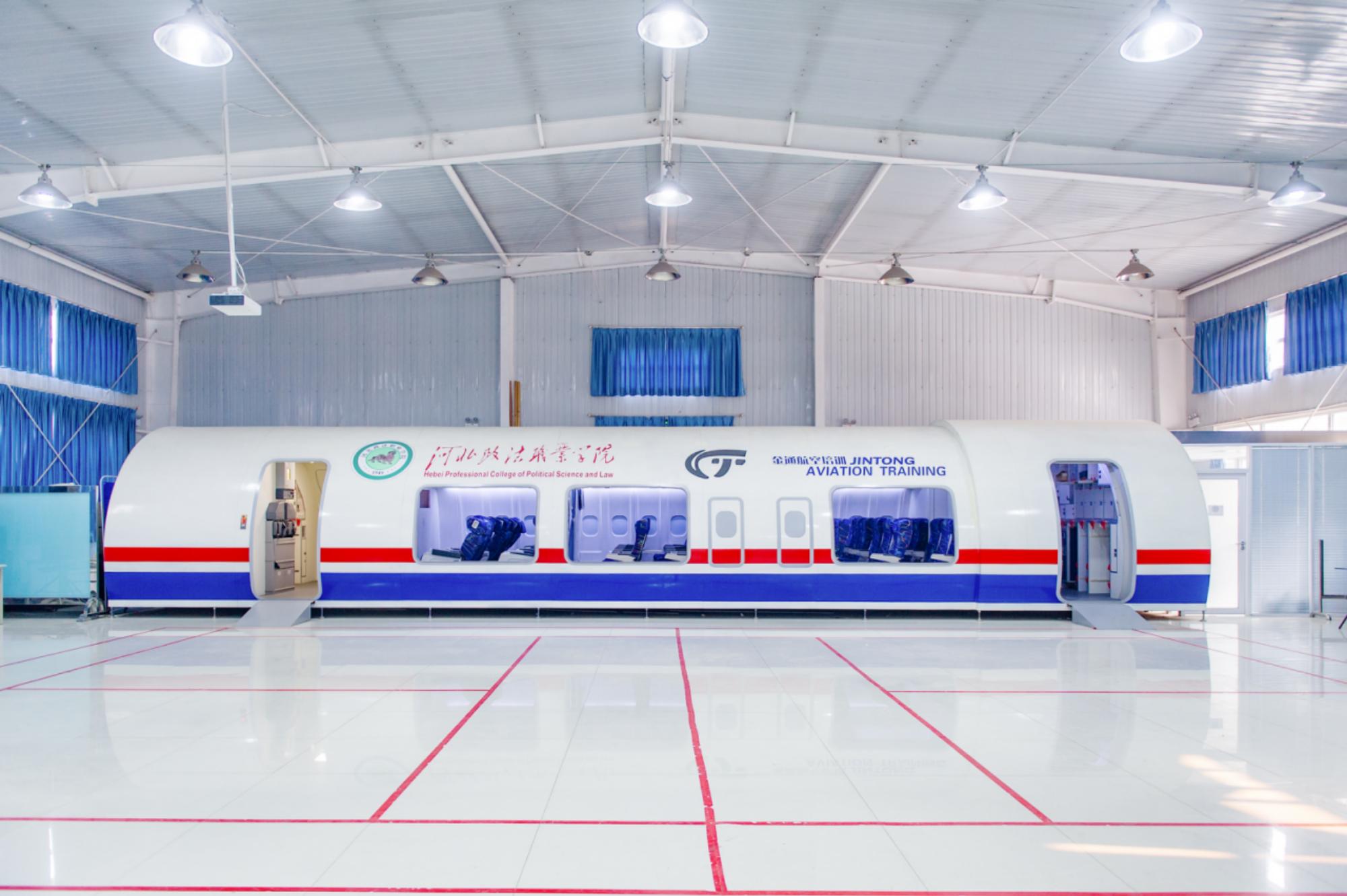 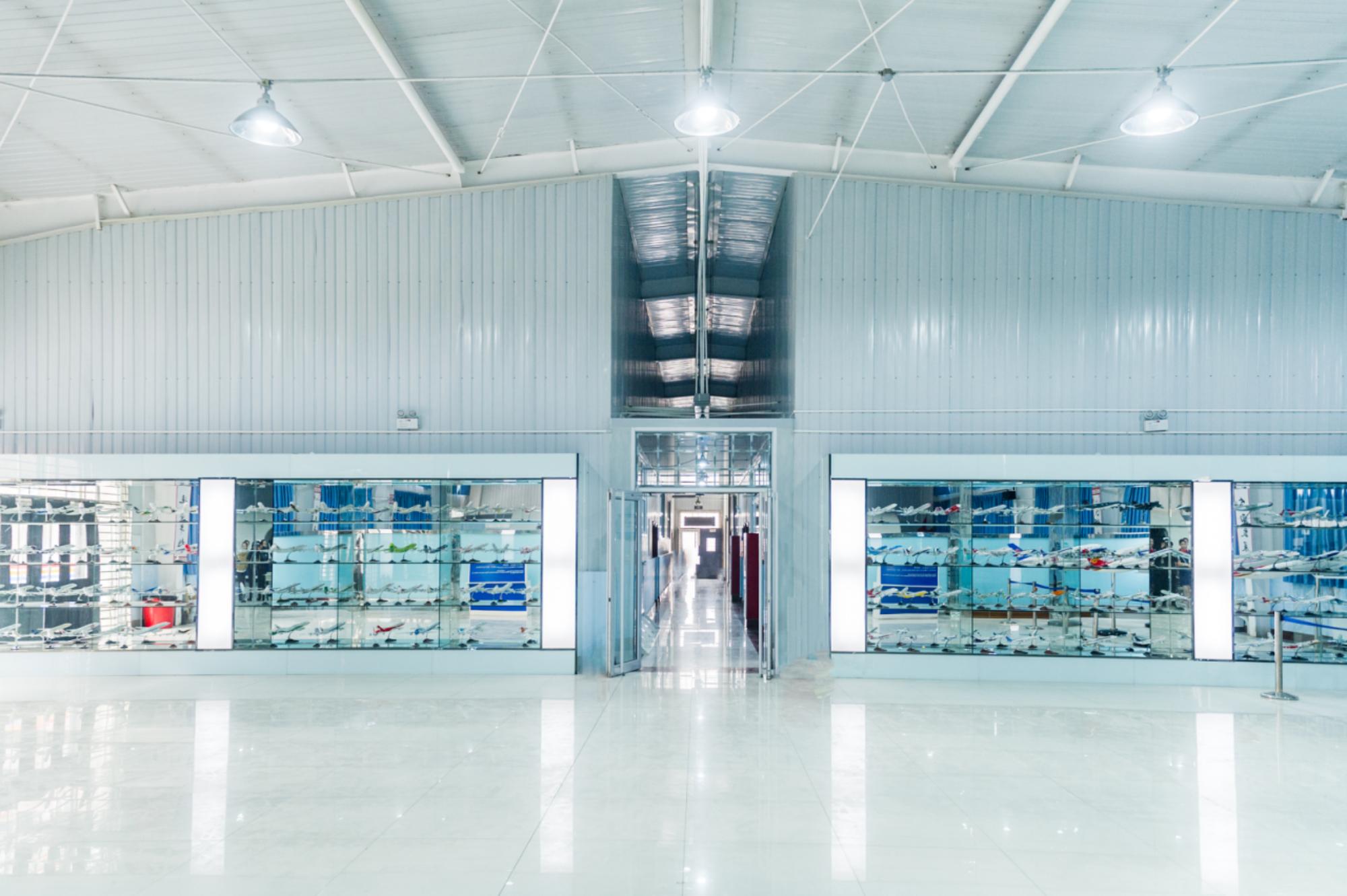 仿真机场安检系统
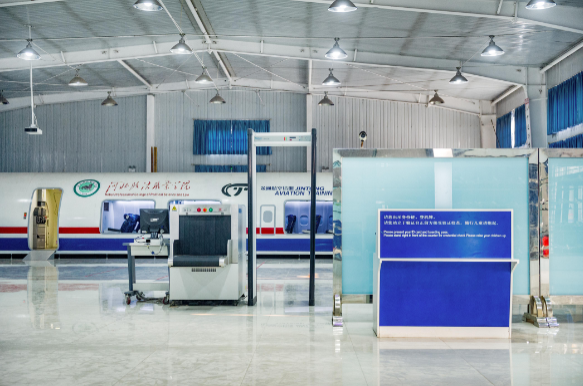 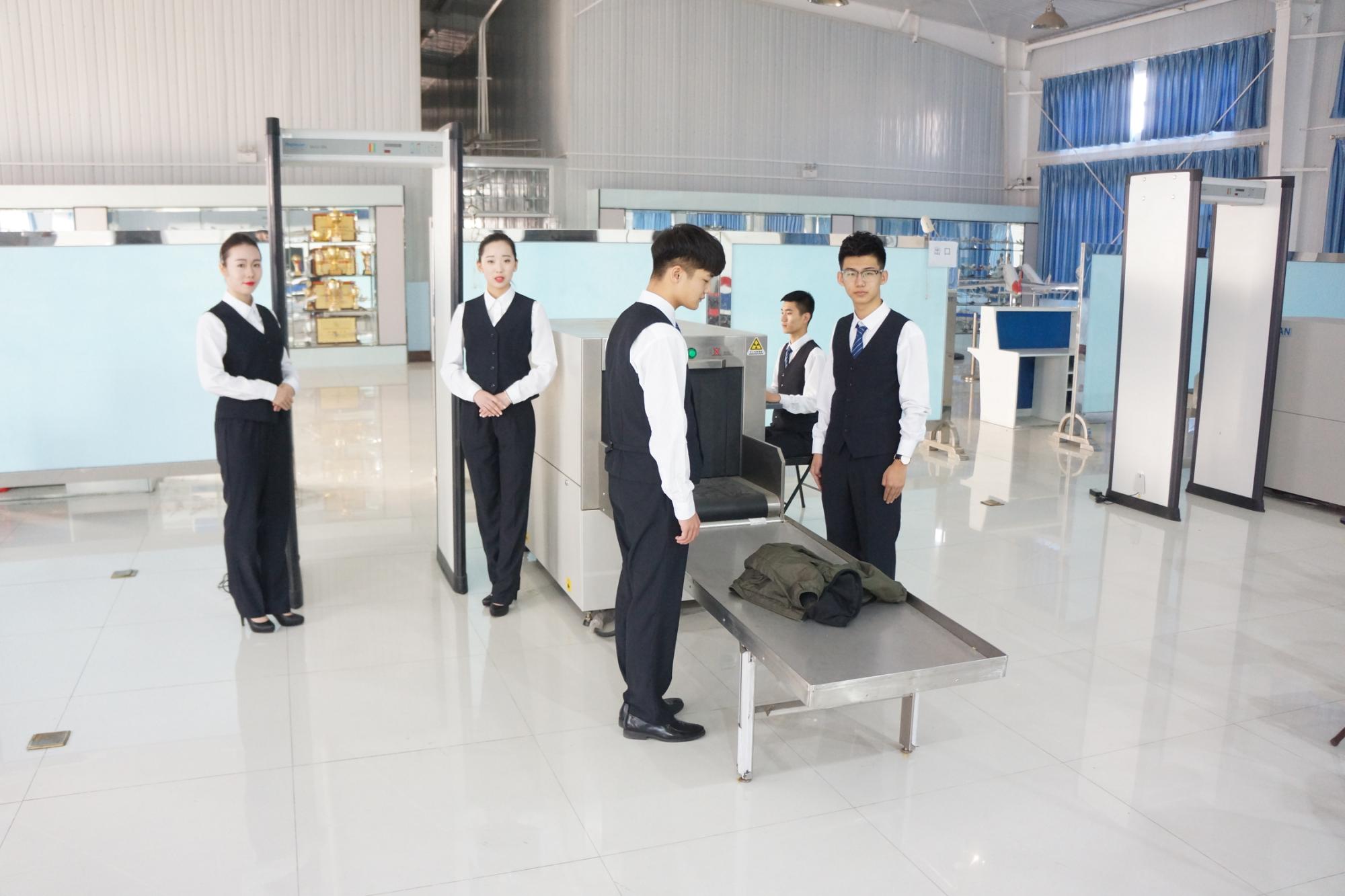 学生不仅语言过关，还要提供给乘客最优质的服务
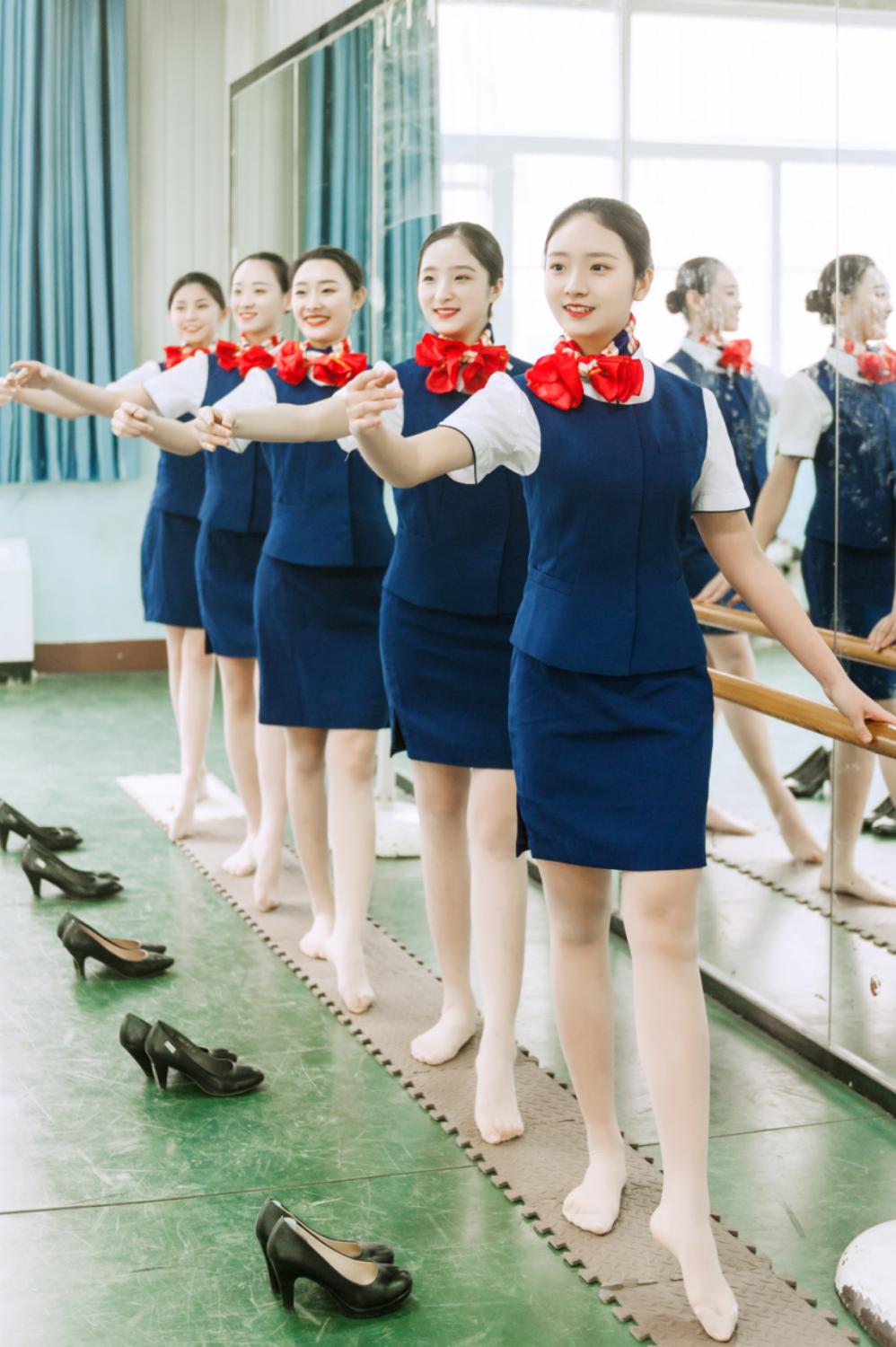 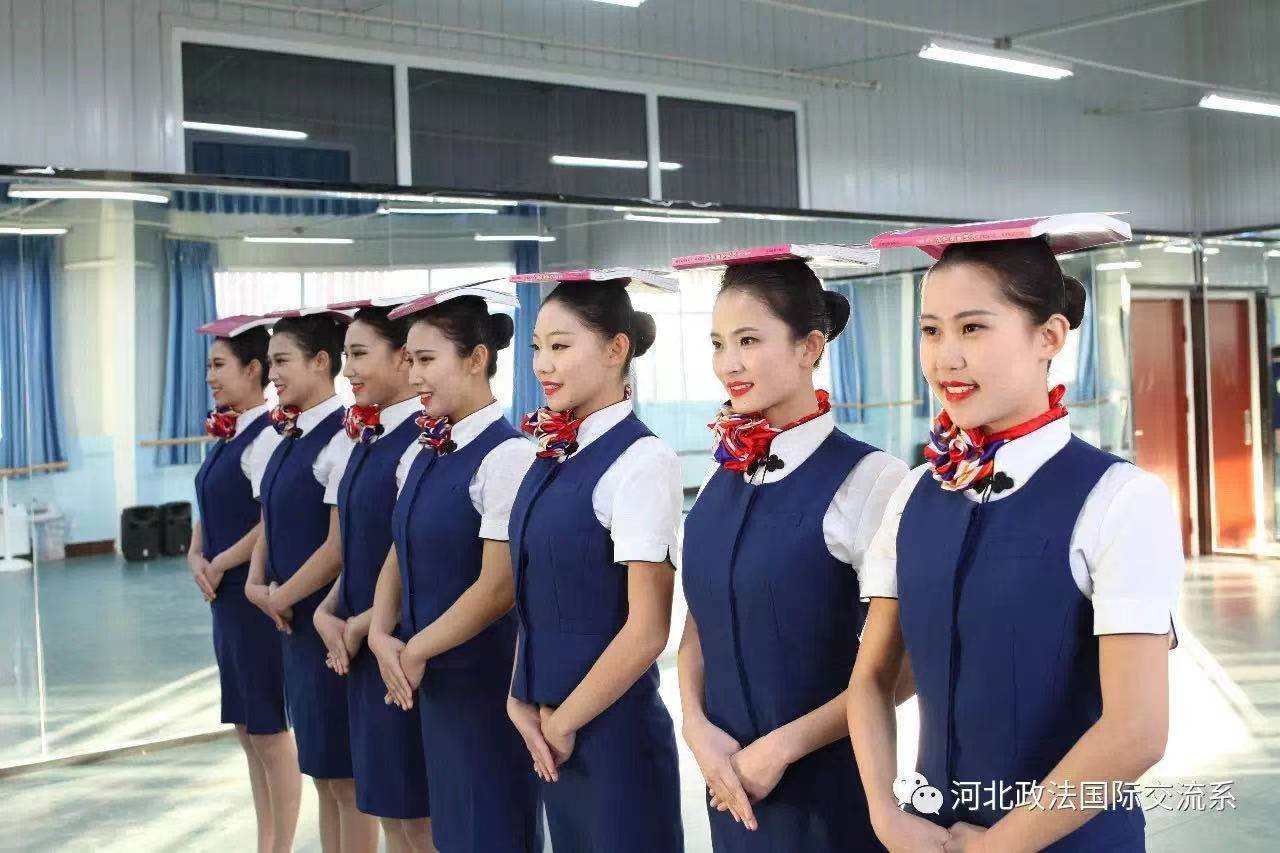 从语言到形象，塑造最完美的空姐形象
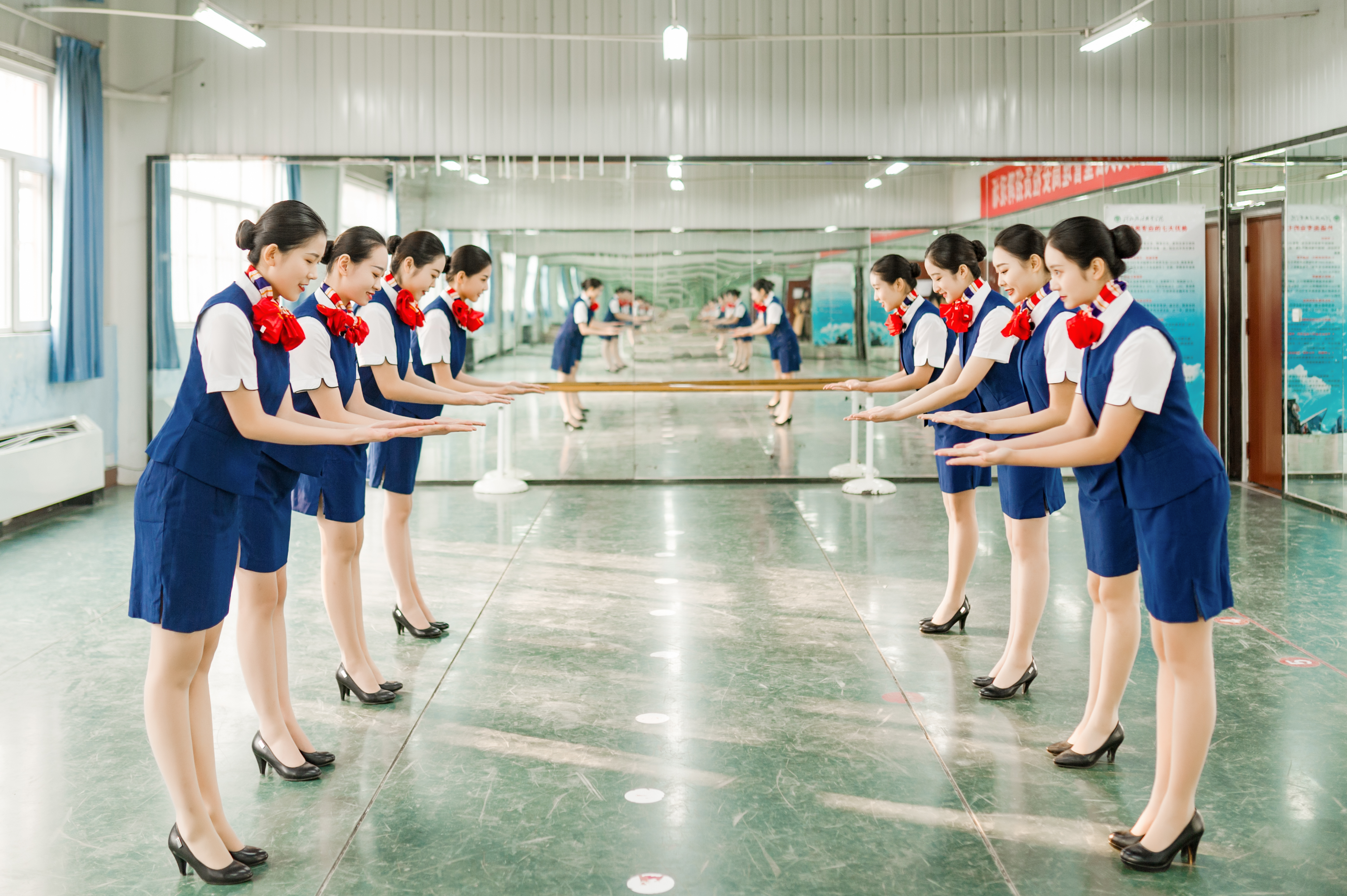 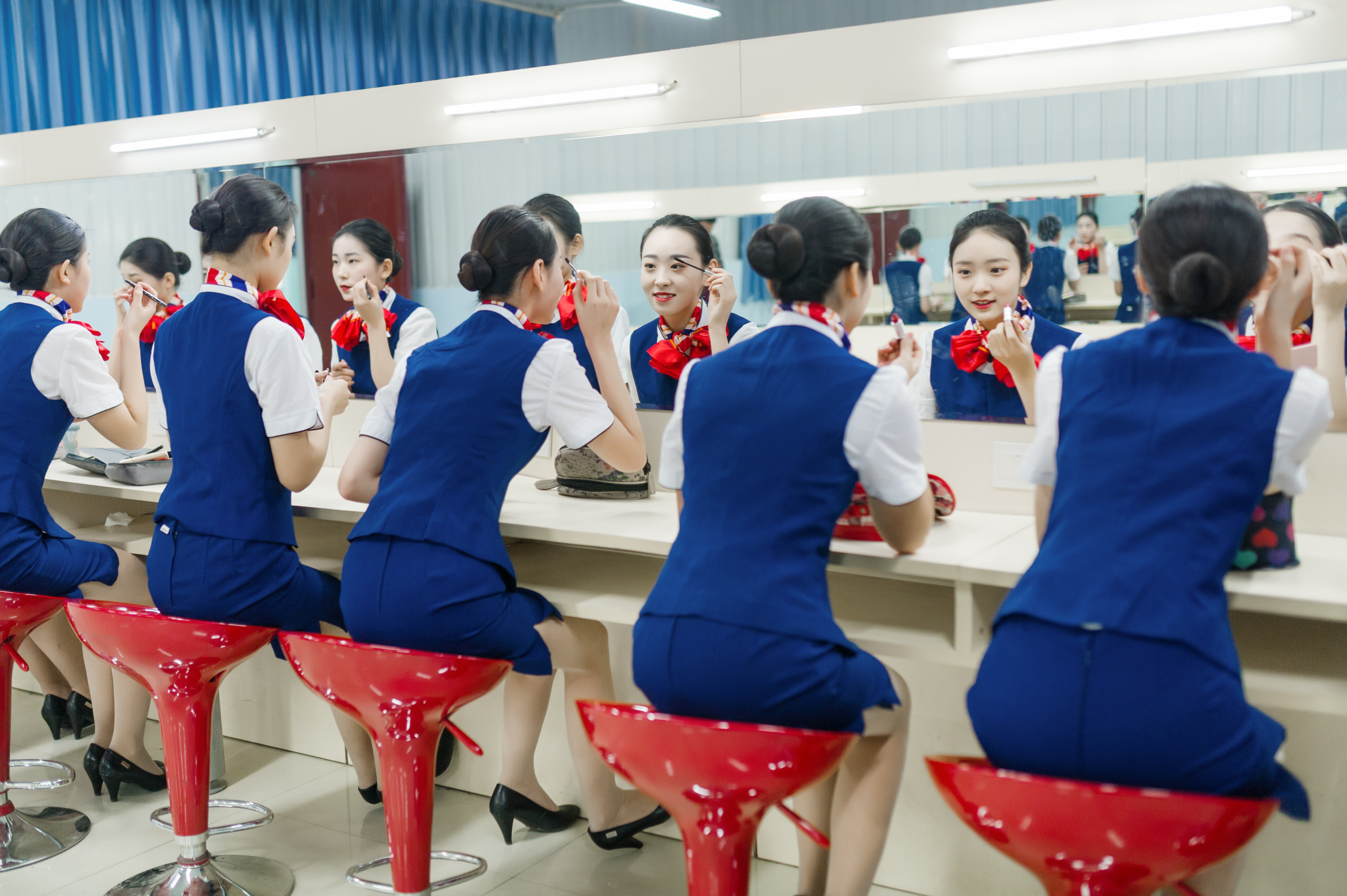 校外顶岗实习基地
2016年，与厦门航空公司签订顶岗实习协议
2018年，与正定国际机场签订顶岗实习协议
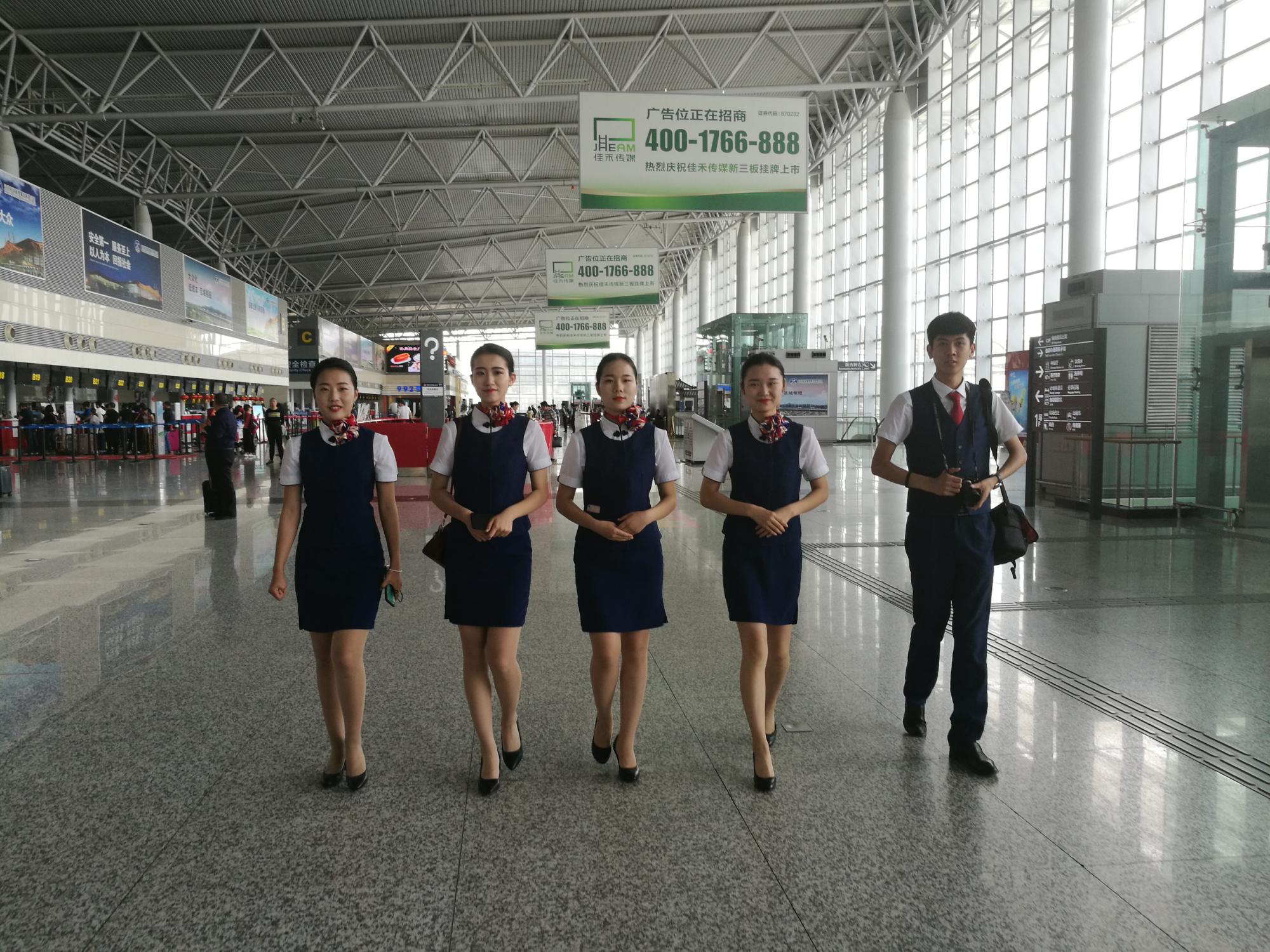 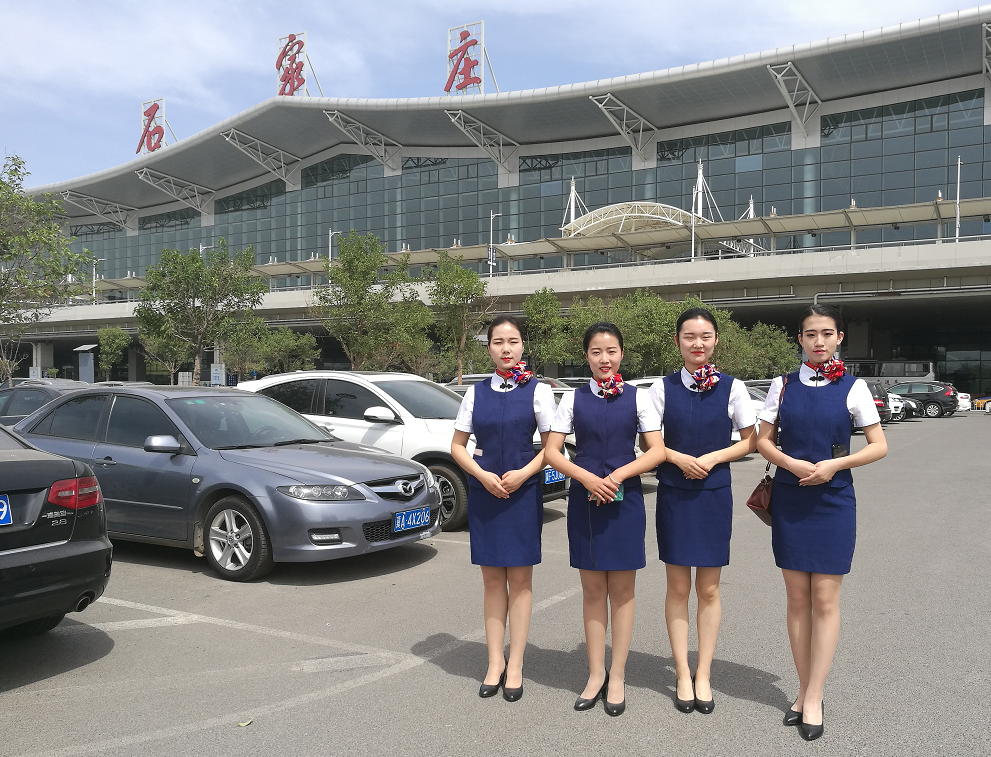 七、课堂革命成效突出
学生规模大，在籍生一千余人
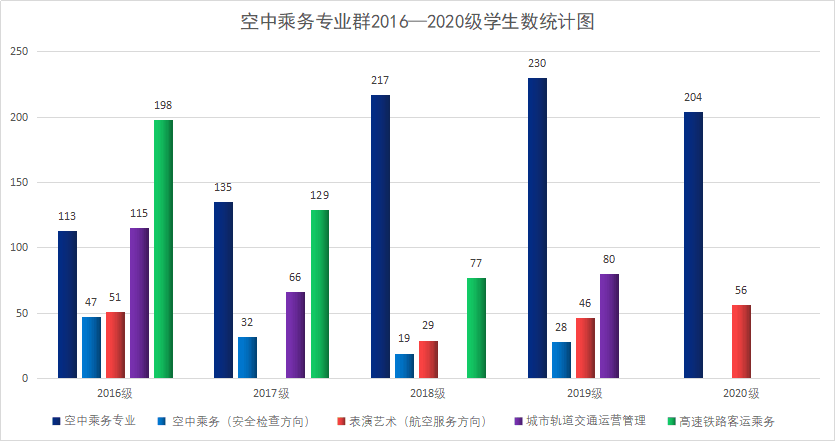 毕业生应用能力强
计算机过级95%以上
普通话证书通过率为100%
英语四级考试过级人数多
毕业生遍布全国24家航空公司
学生职业技能大赛获奖多
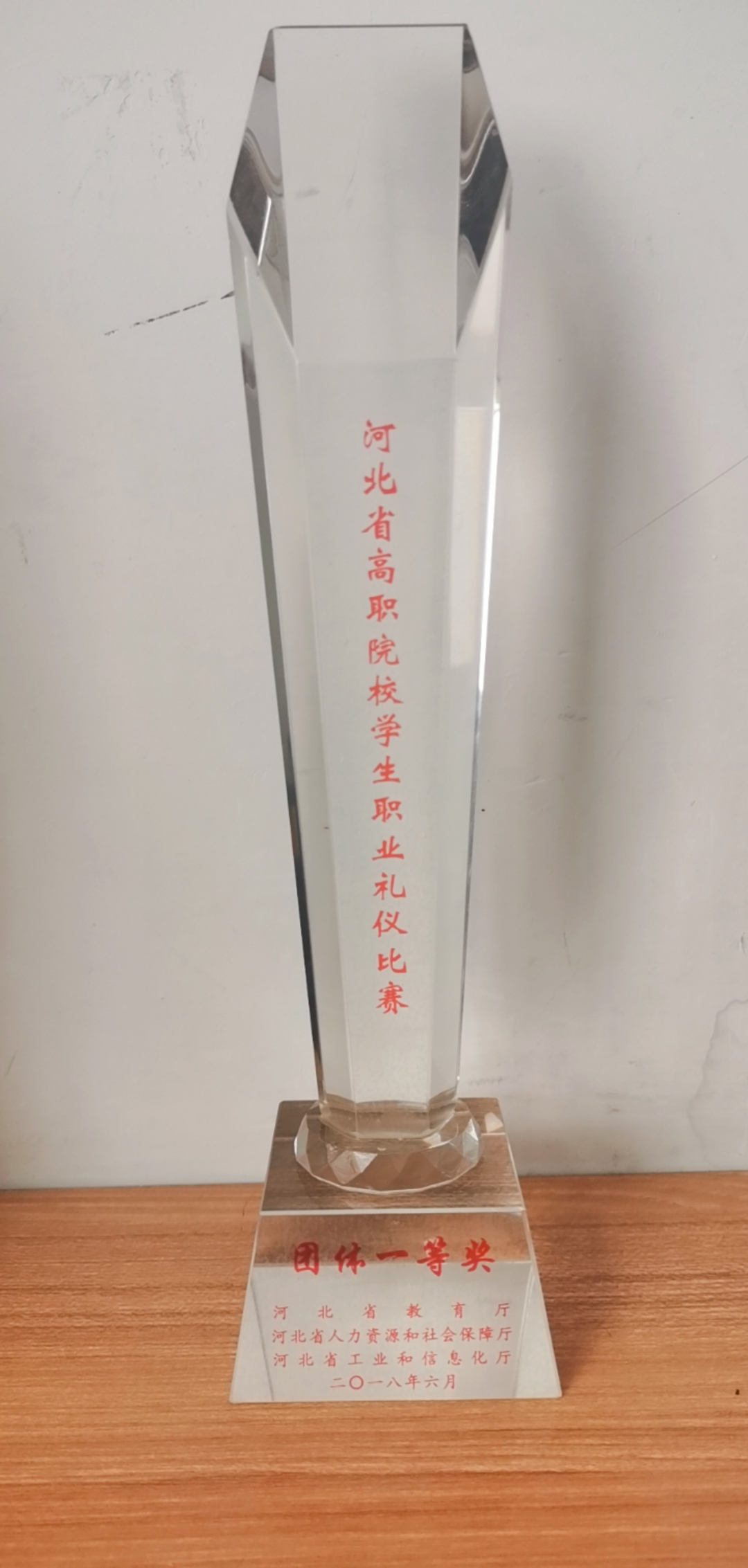 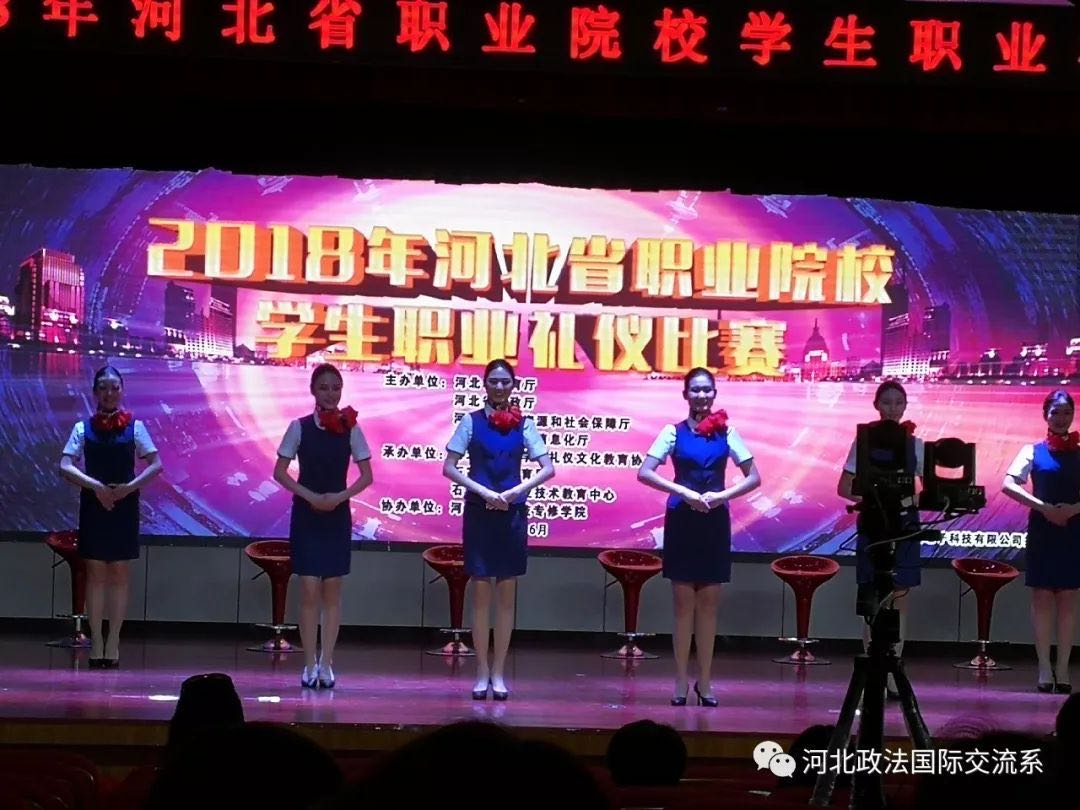 2019年河北省职业院校职业技能比赛一等奖
学生职业技能大赛获奖多
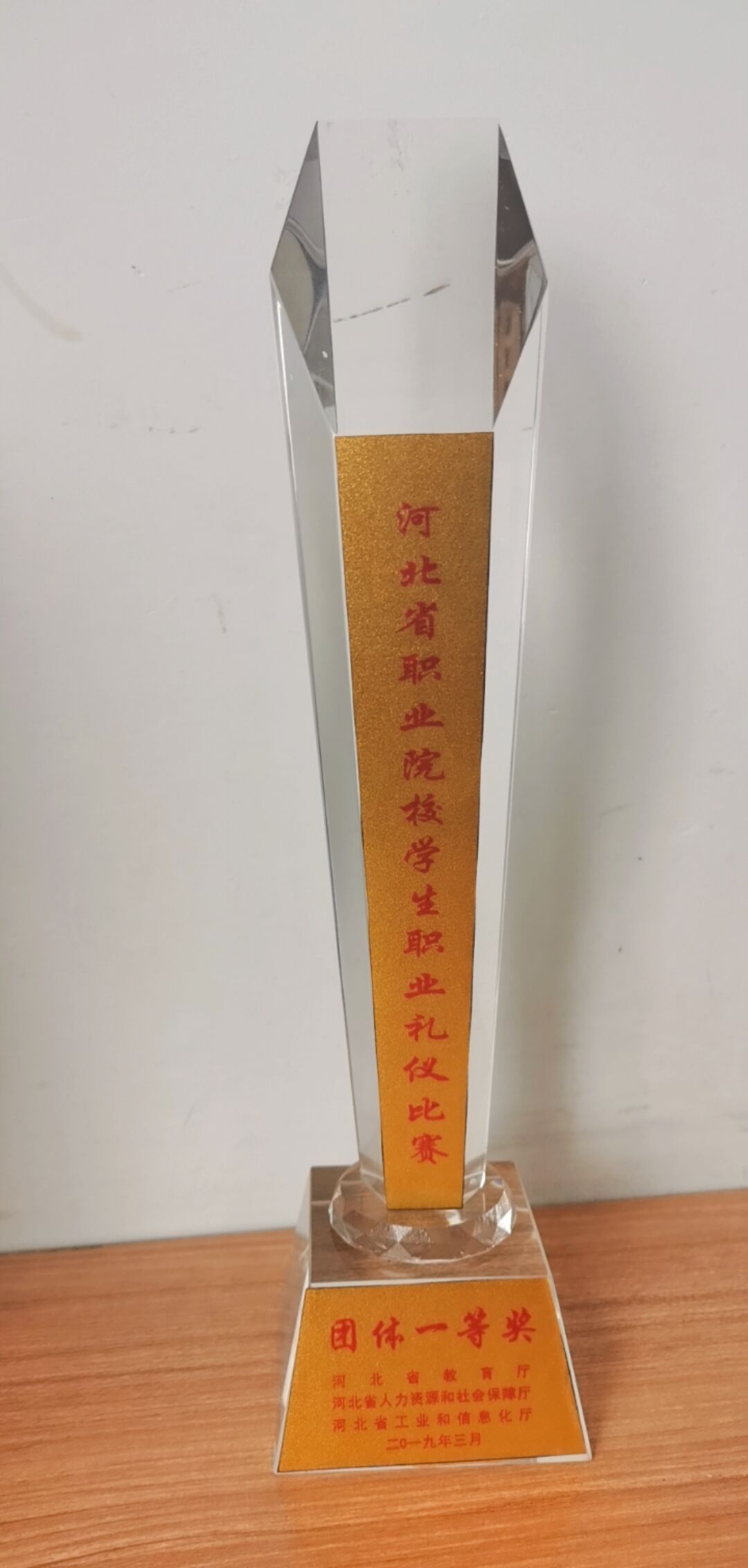 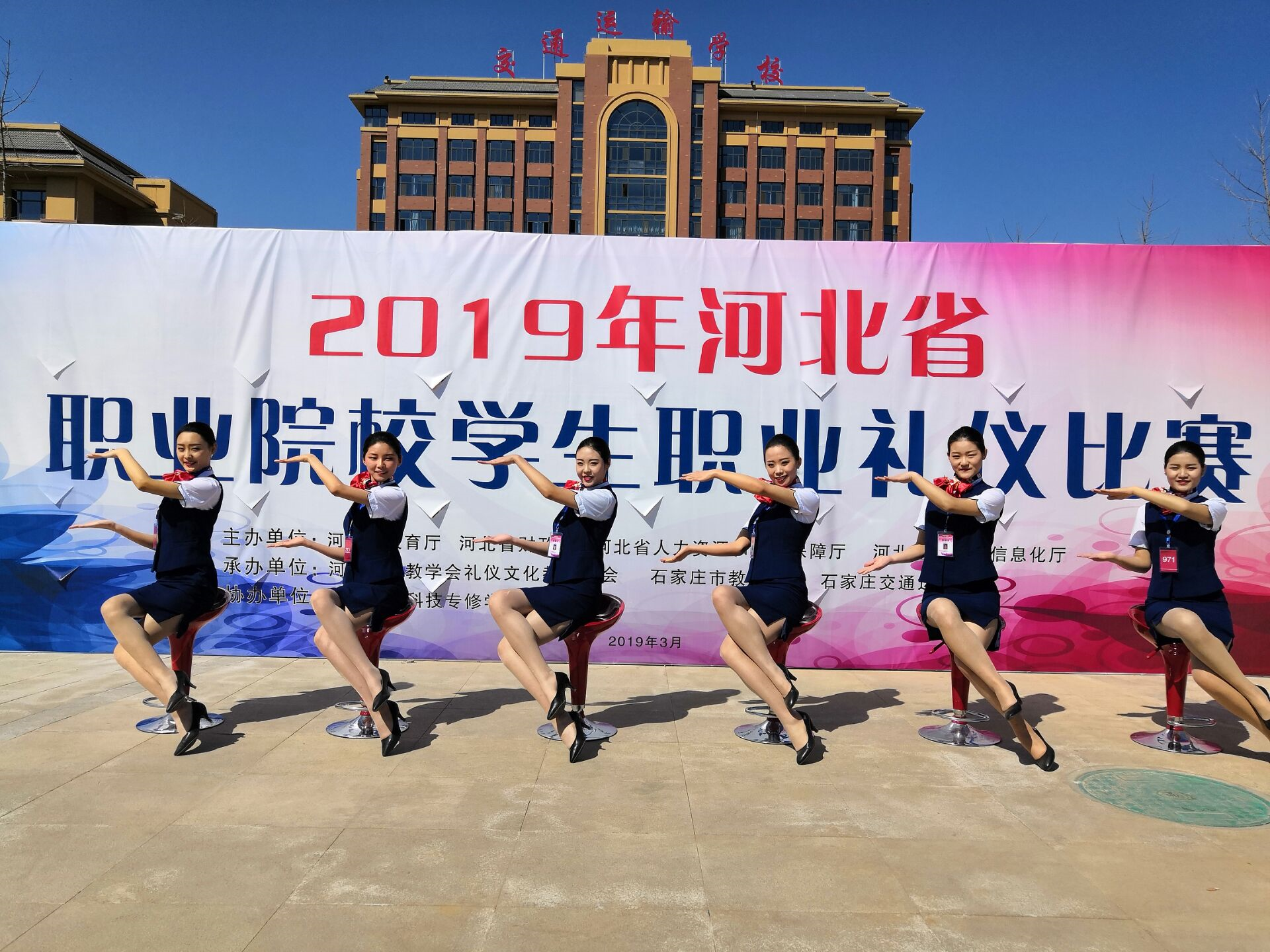 2019年河北省职业院校职业礼仪比赛一等奖
建设基础
1
学生职业技能大赛获奖多
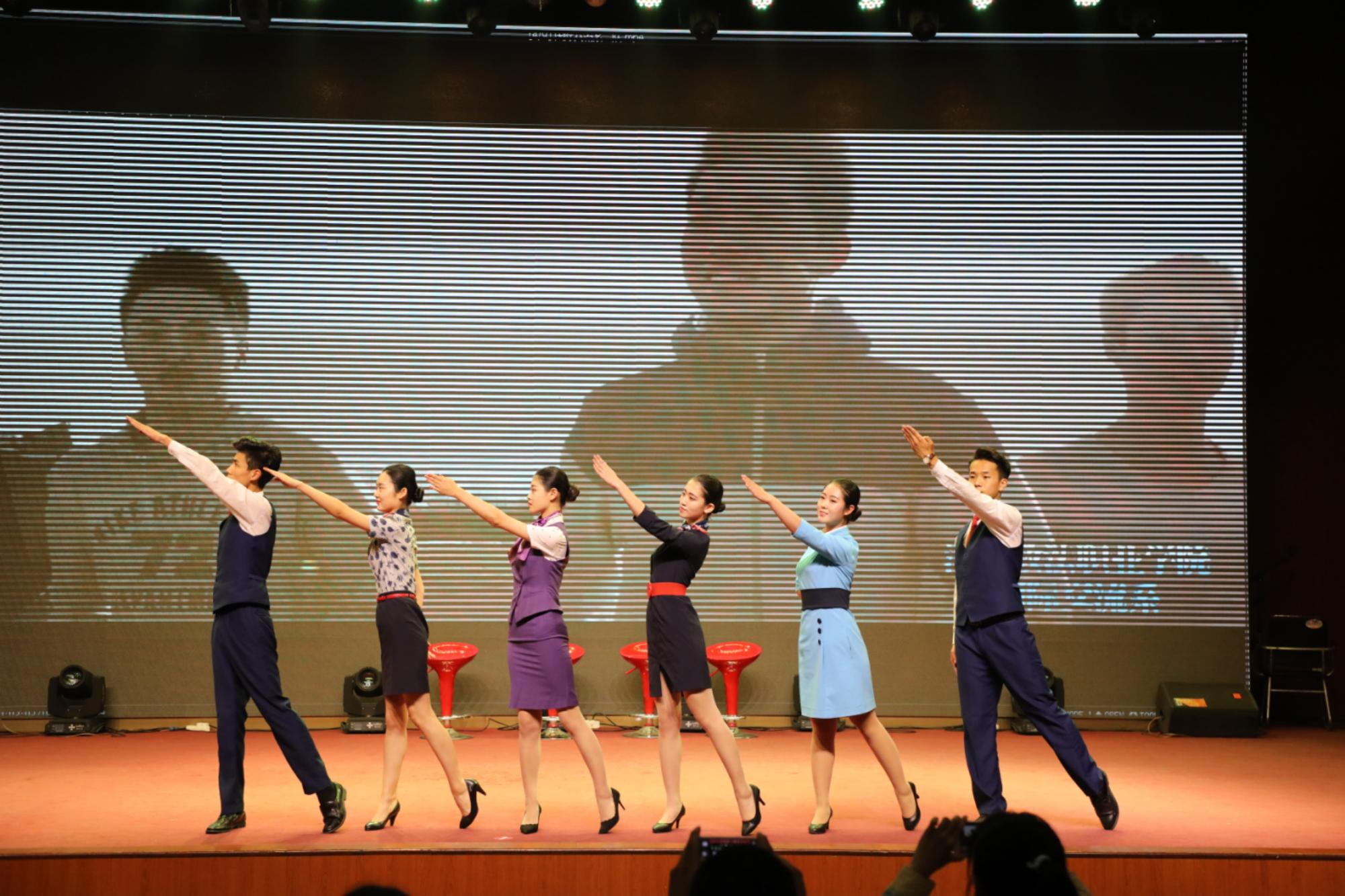 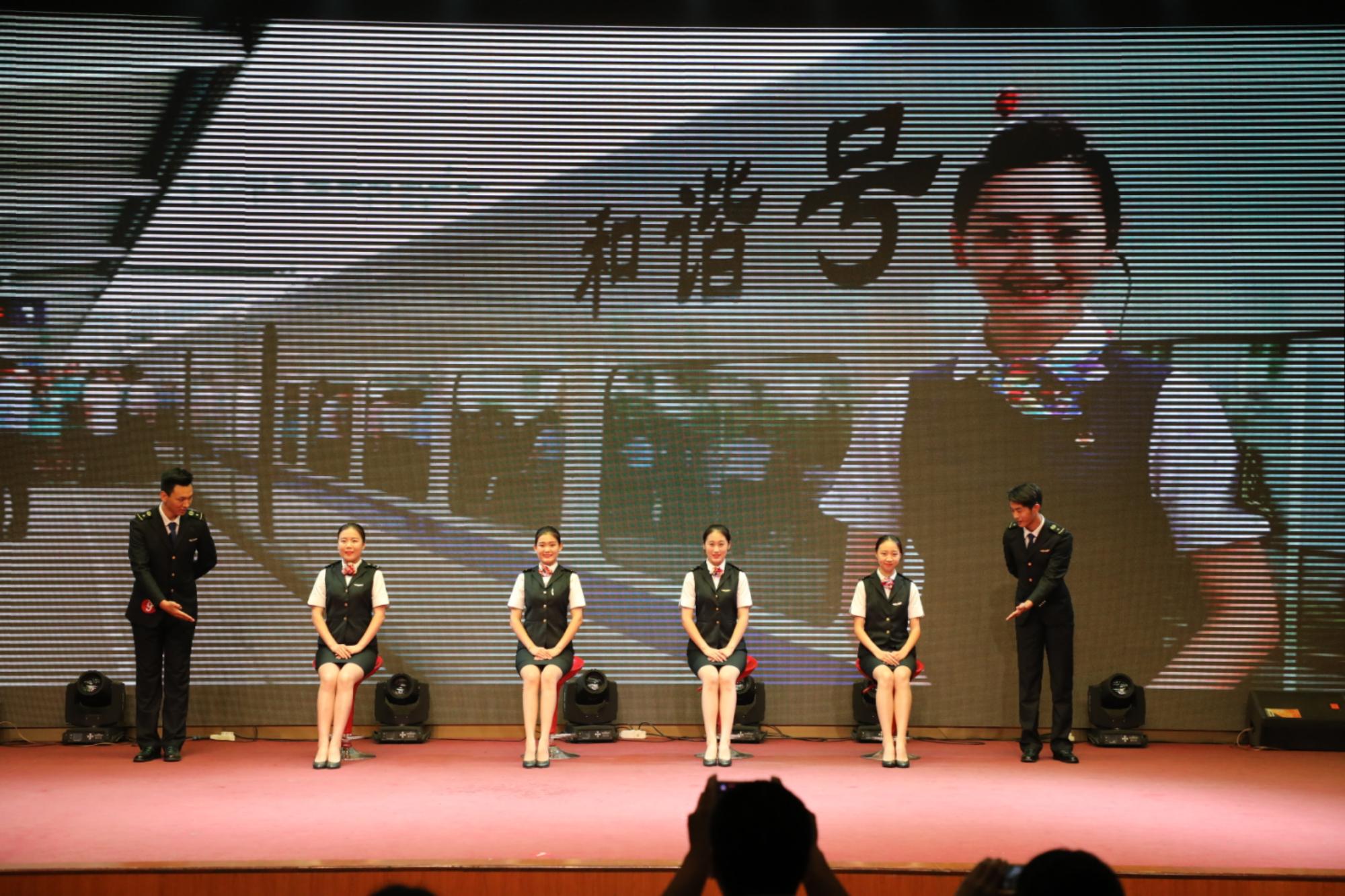 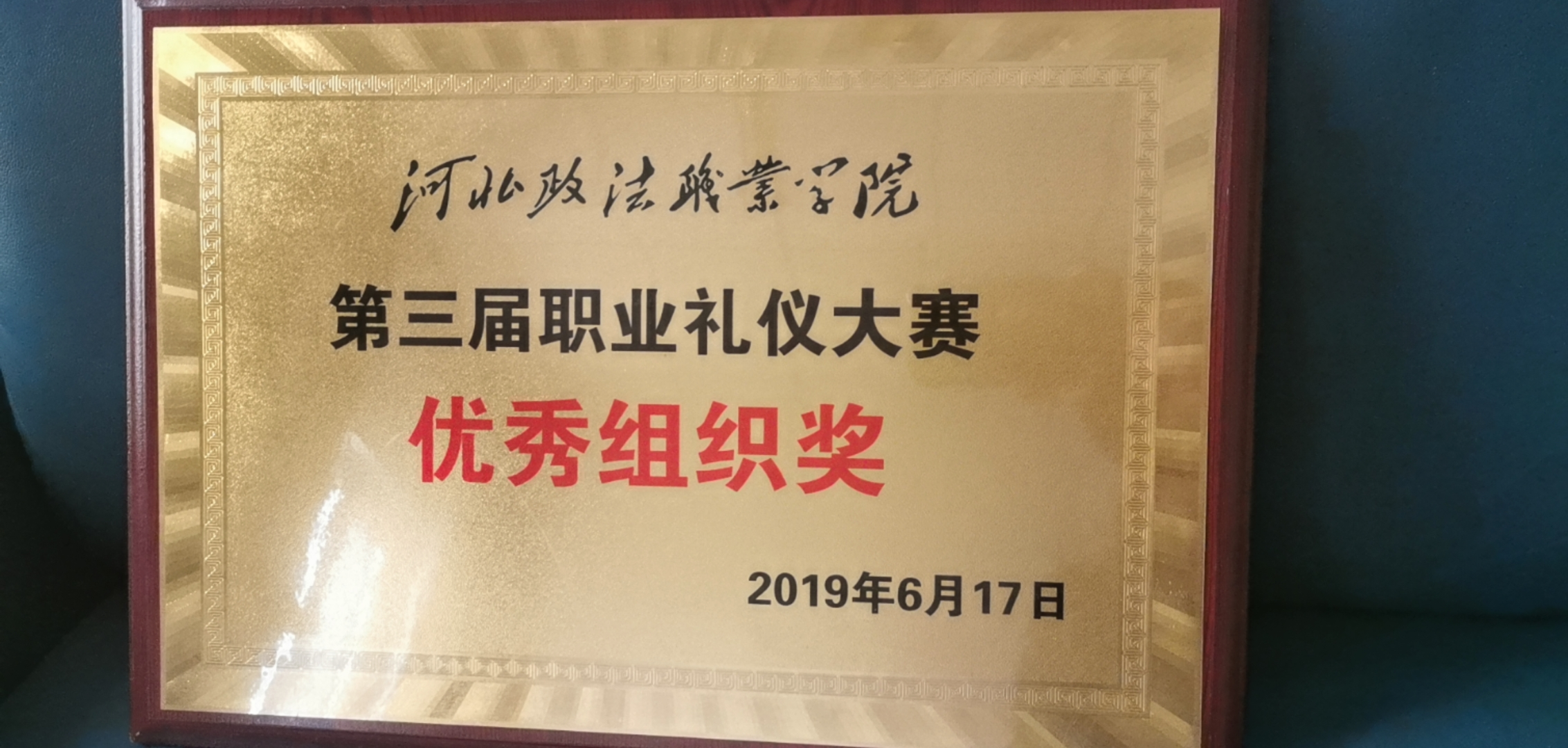 河北政法职业学院职业礼仪大赛蝉联团体冠军
毕业生就业质量高就业率95%，对口就业率80以上
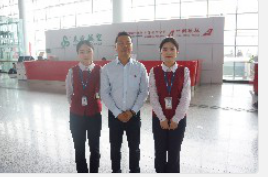 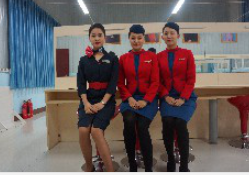 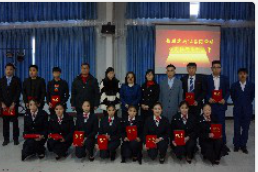 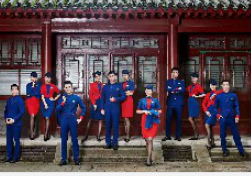 学生到河北航空和正定国际机场就业
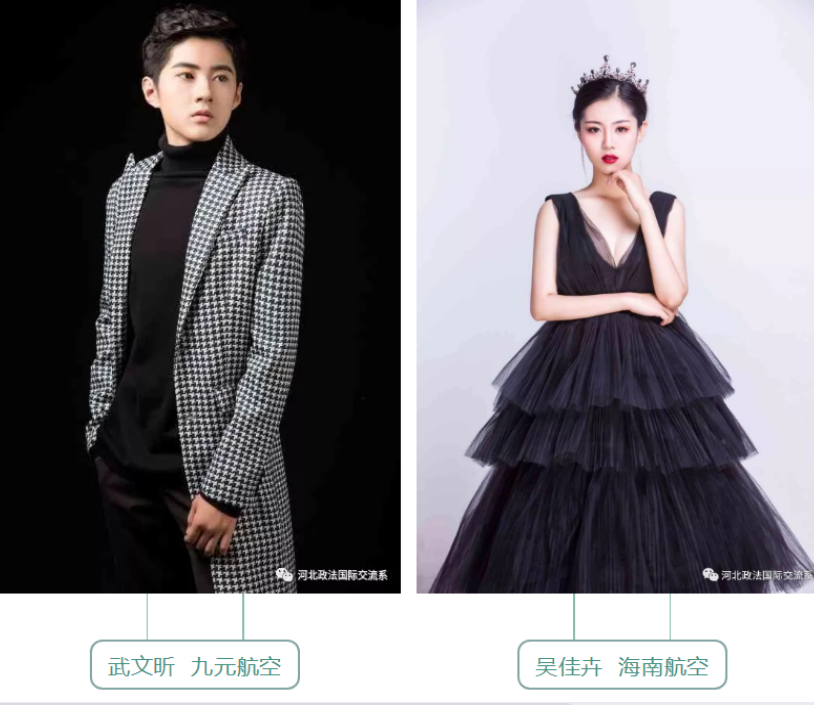 毕业生就业质量高
毕业生英语口语棒
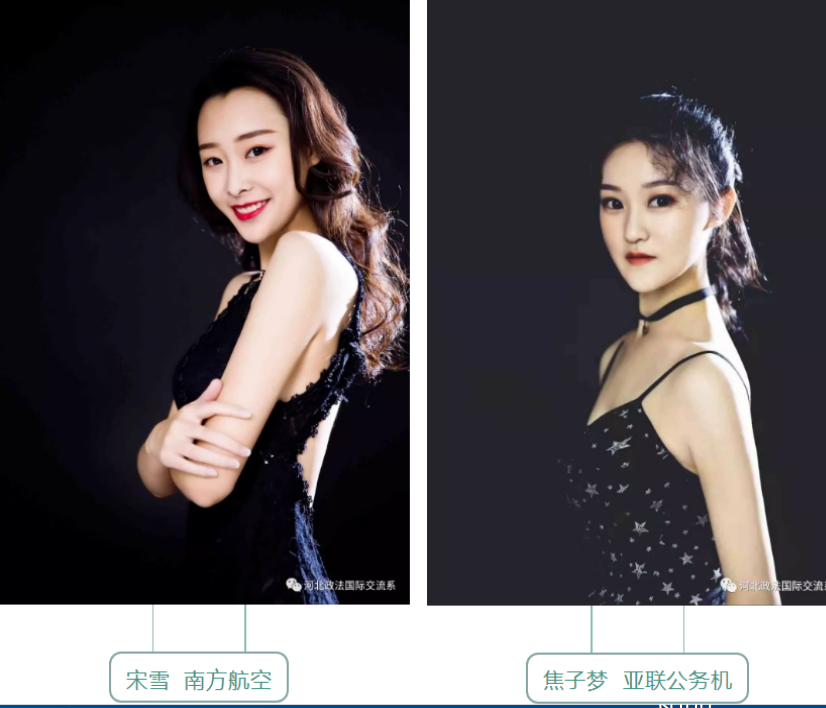 学生到全国各大航空公司就业
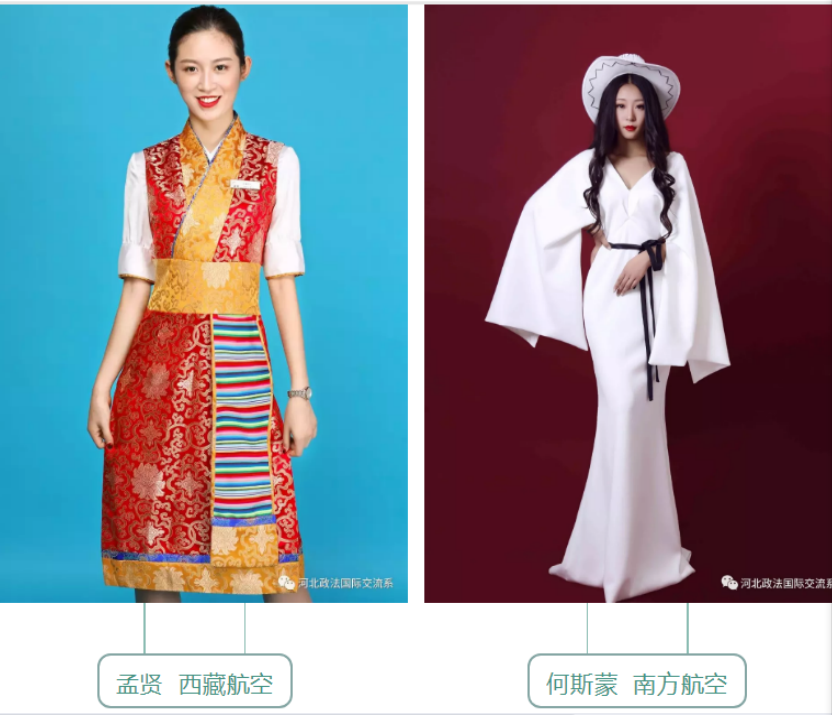 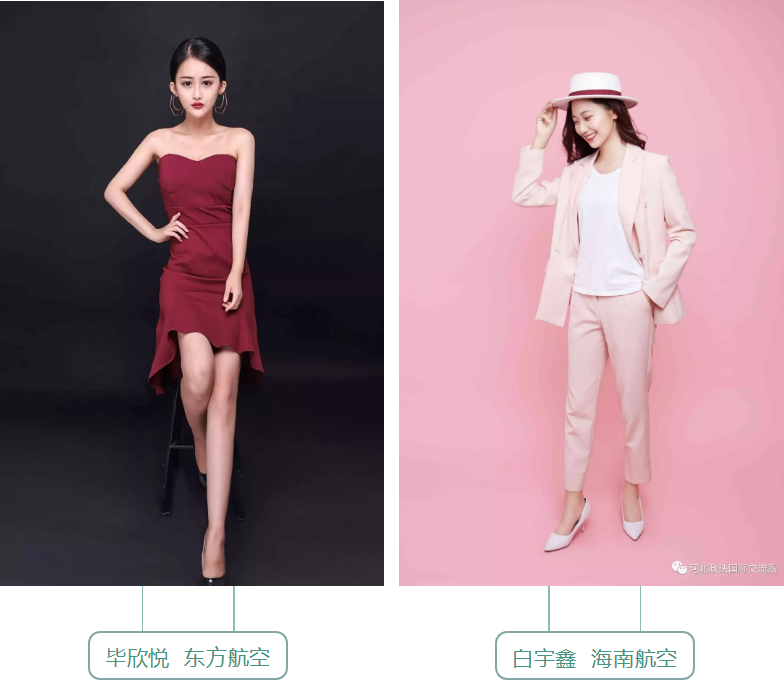 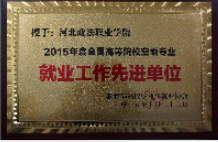 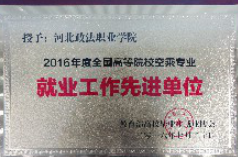 连续五年获
就业工作先进单位
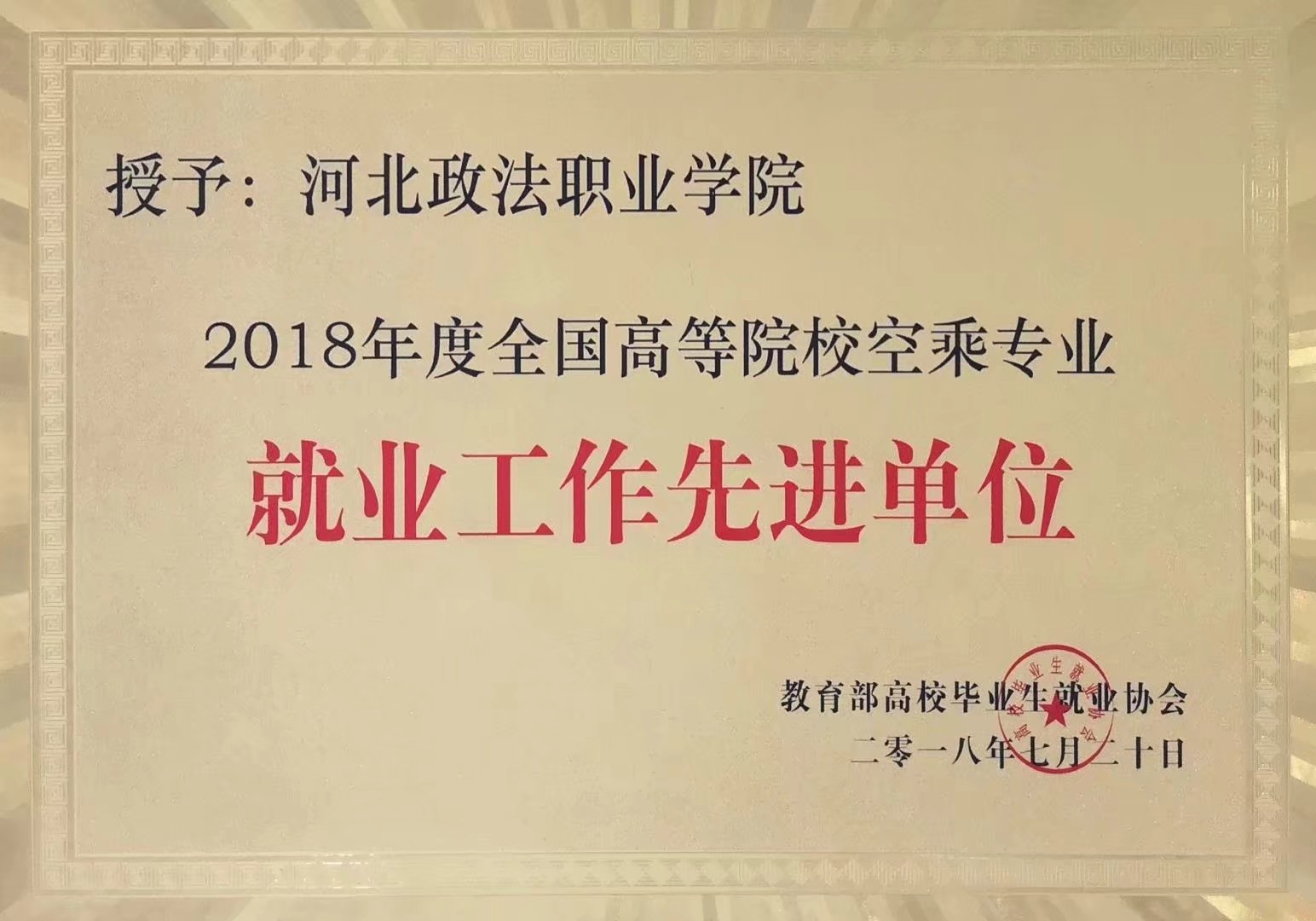 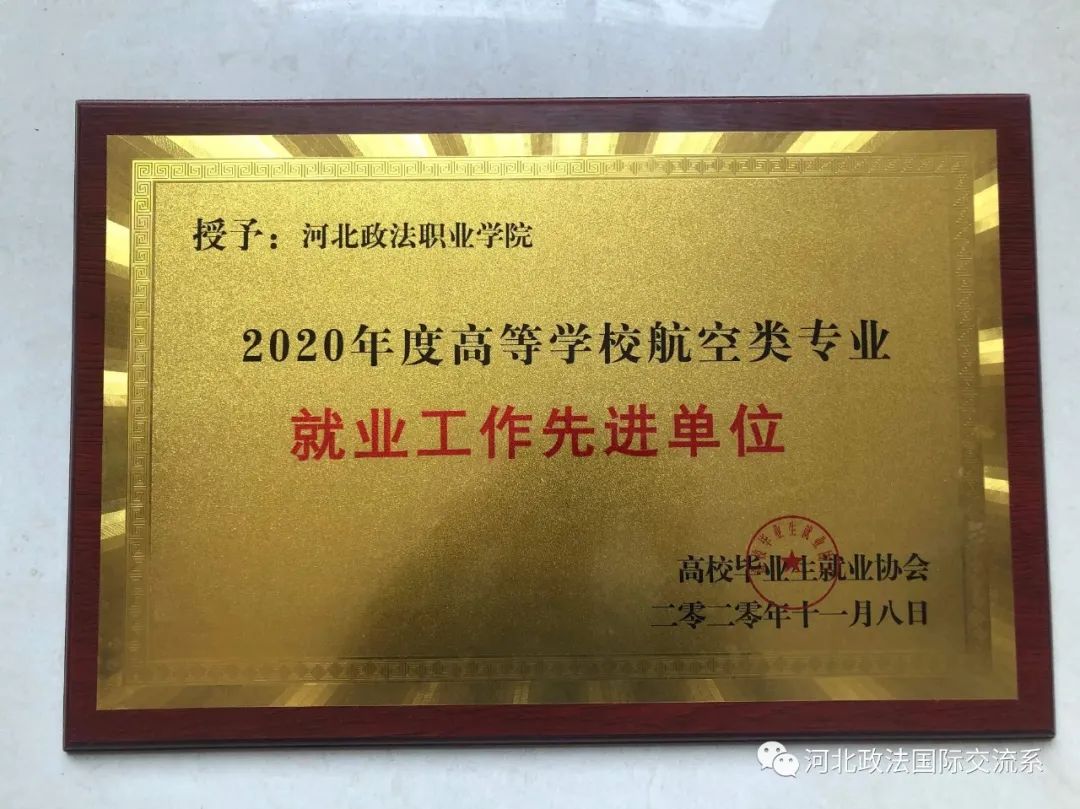 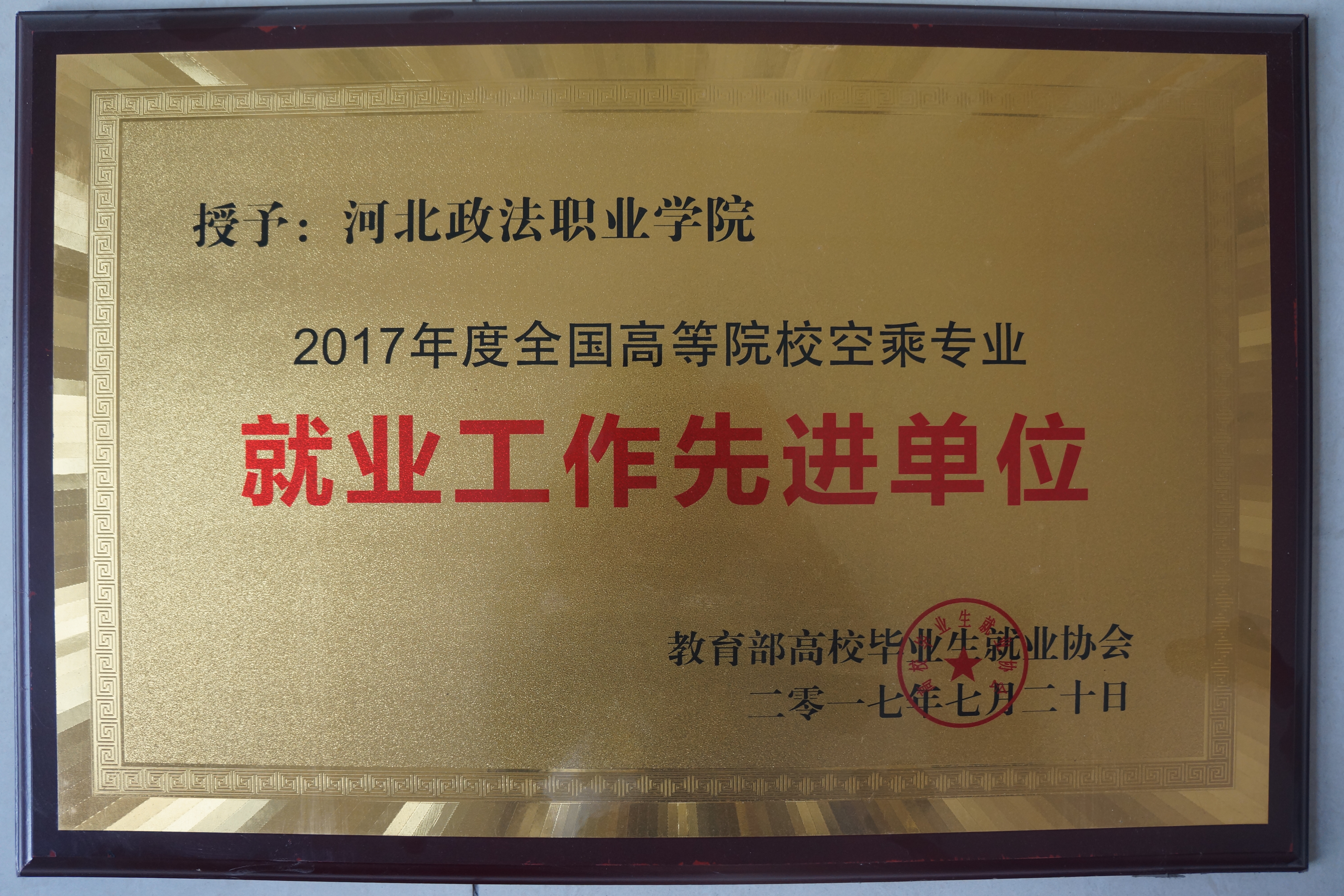 教学成效突出
注重学生的素质拓展活动，学生在全国民航职业技能大赛
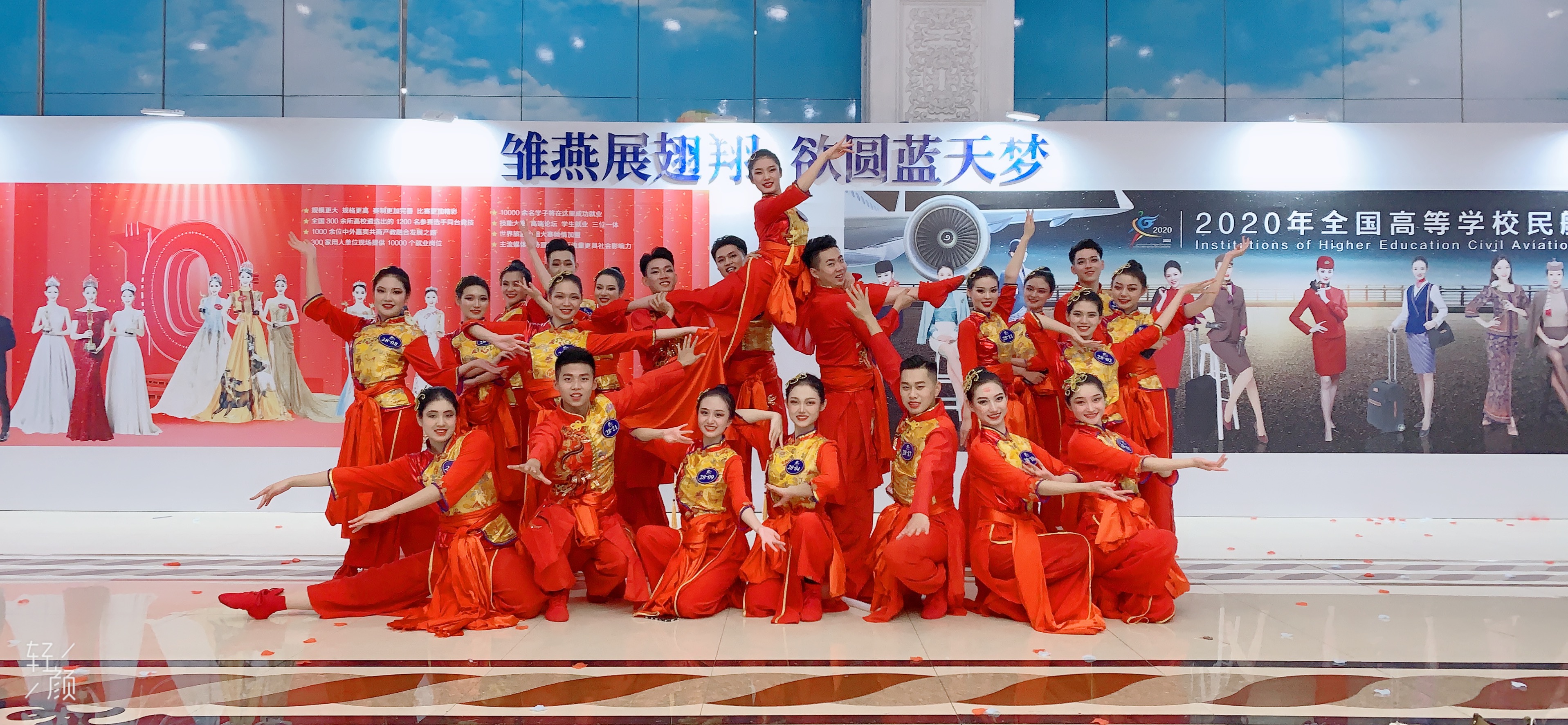 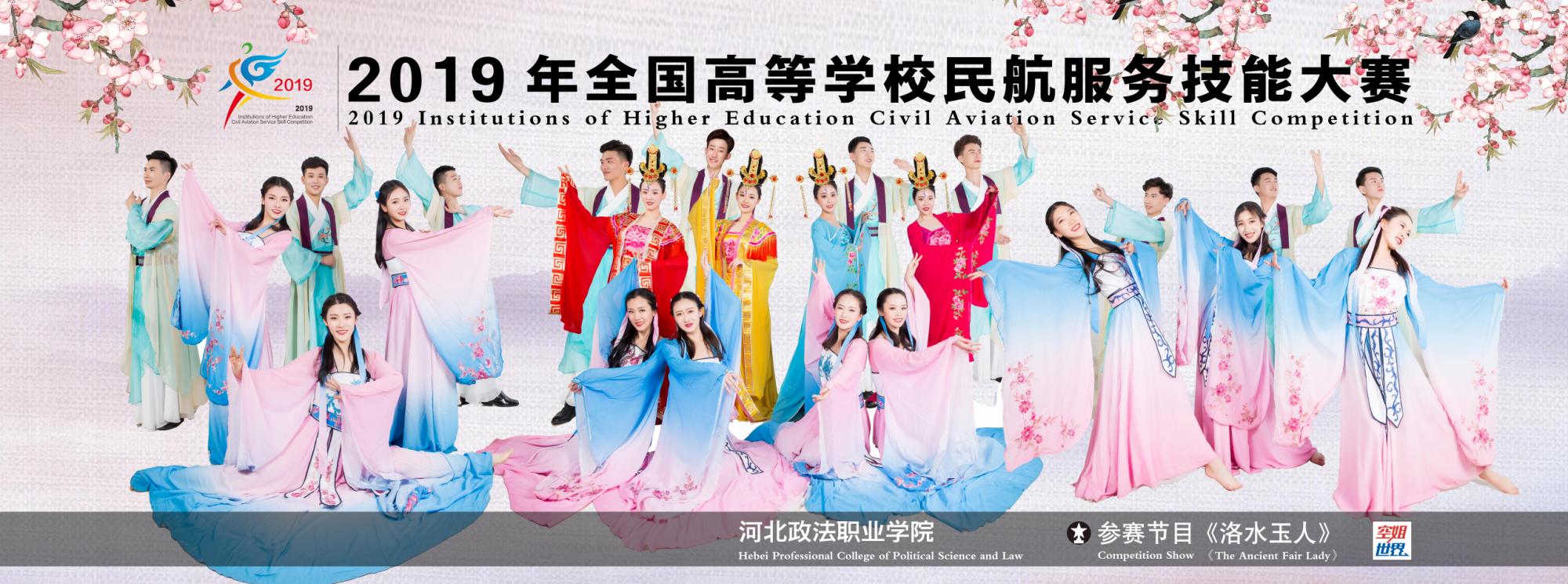 参加全国民航职业技能大赛获奖
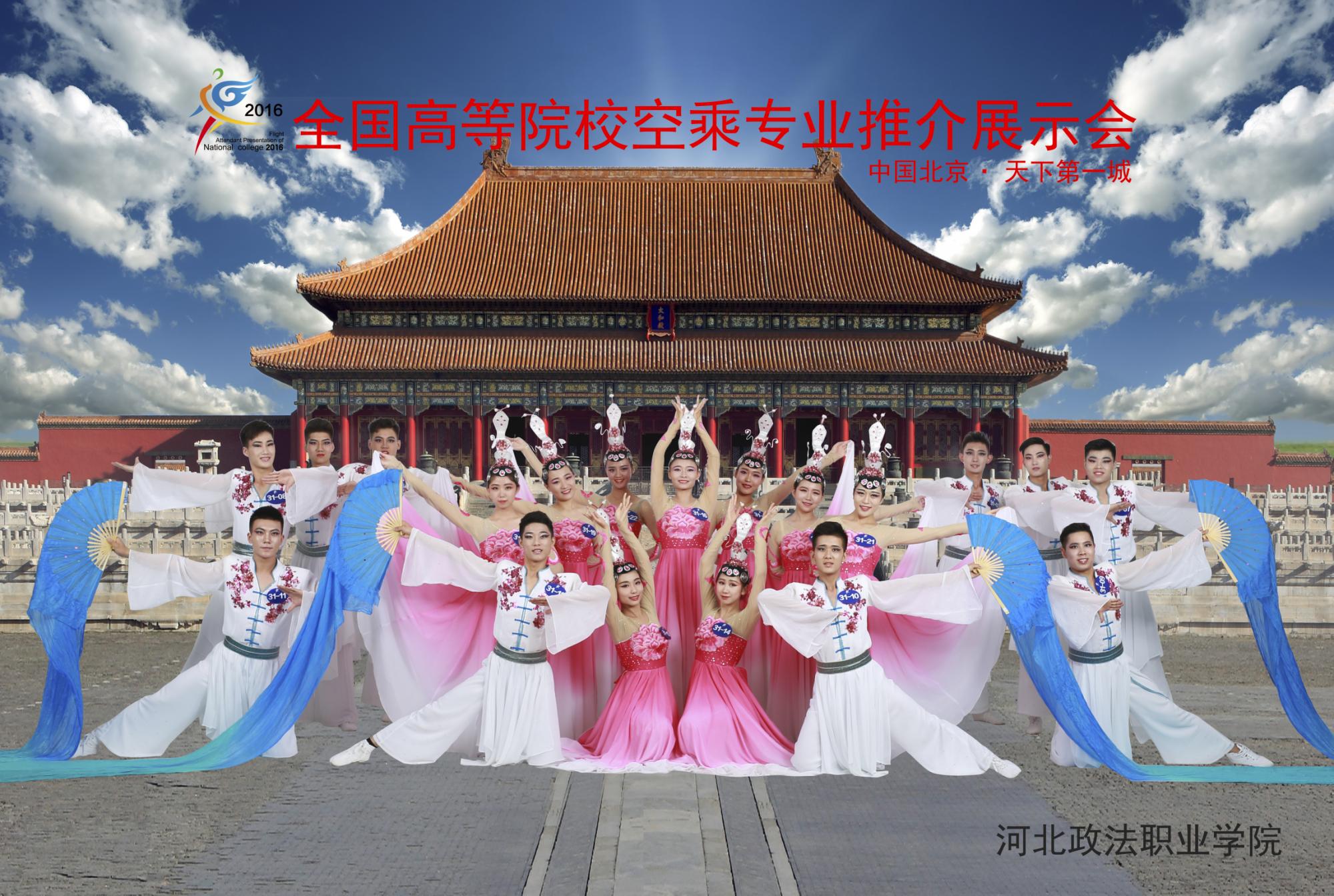 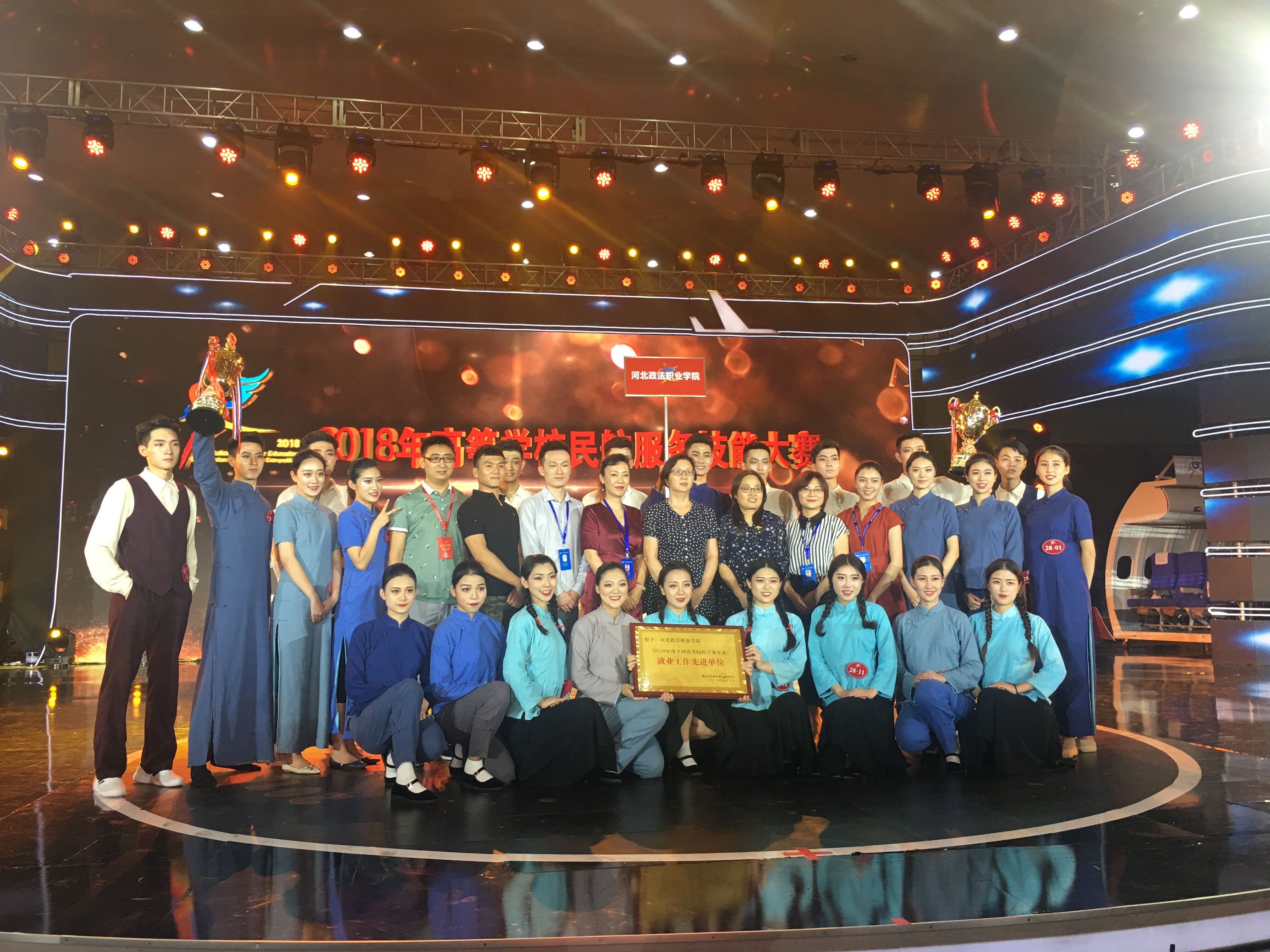 民航服务英语口语教学注重特色创新
积极参与社会服务，学以致用
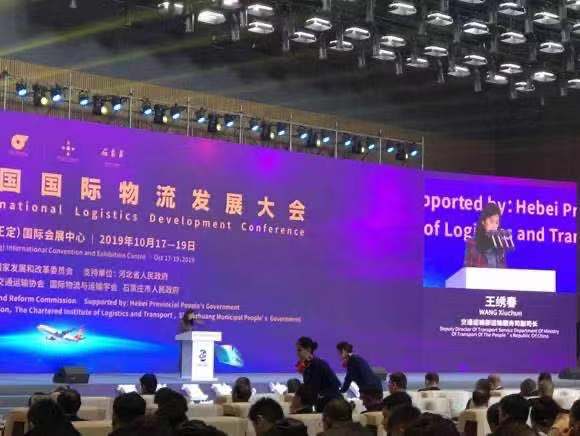 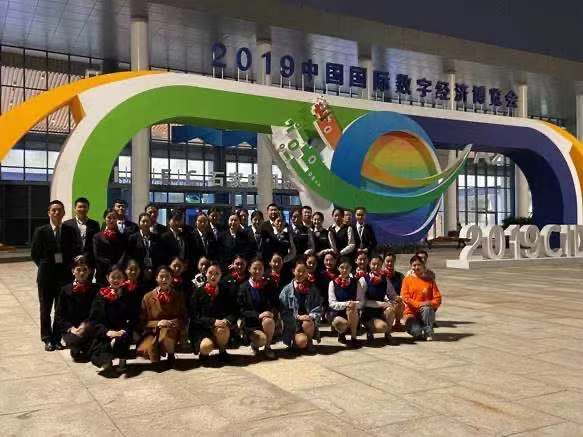 民航服务英语口语”大赛的模式下，学生快乐在比赛中 ，充实在参与中，成长在互动中。从2013年---2021年学生获奖人数大幅度地上升，学生就业率明显提高。培养出一大批口语能力强的国际化优秀毕业生。在素质与知识能力方面具有国际竞争力。
八、民航服务英语口语诊改目标与思路
诊改思路
加强教师团队建设
进一步完善校企合作
加强课程体系建设
全面提高人才培养质量
合作办学，校企共同制定各课程以及人才培养方案
创新发展，不断开展教学模式改革
勇于实践，完善人才培养评价模式
加强教学团队建设
   提升教学团队整体提升学历学位
   专任专业教学团队成员参加省级以上各种比  赛并获奖
教学团队成员指导学生赢得国家级奖励
专业负责人主持省级课题和教学成果奖
预期建设成效
4
人才培养模式改革创新
 课程建设取得成效
 建设成一流的创新教学团队
 人才培养质量明显提高
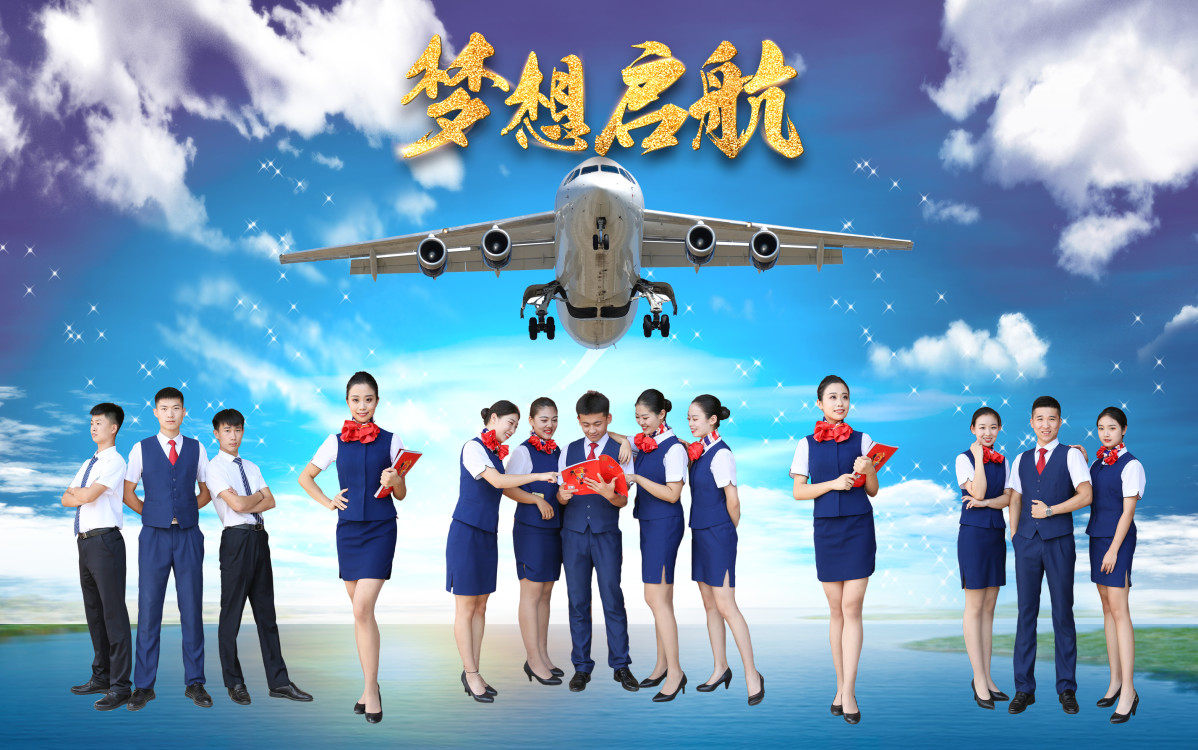 请各位老师多提宝贵意见
         谢  谢